Future of Computing:Moore’s Law,The End of Frequency Scaling,Domain-specific accelerators15-213: Introduction to Computer Systems27th Lecture, Apr. 28, 2022
Instructor: 
David Andersen
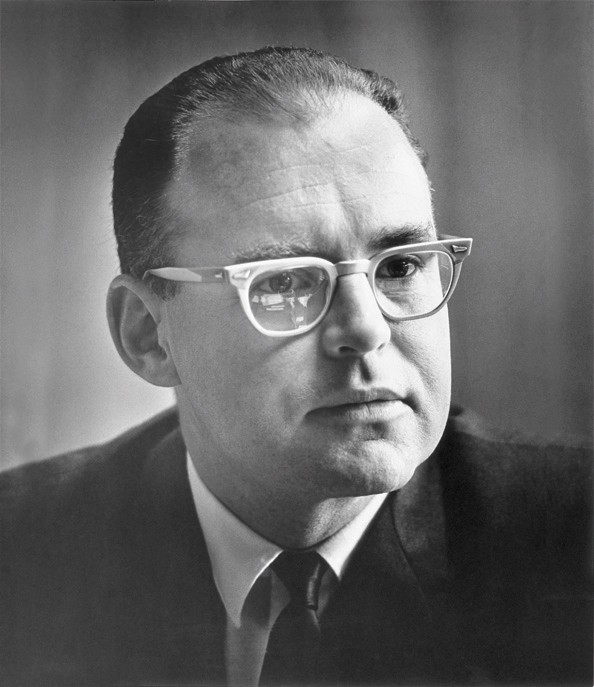 Moore’s Law Origins
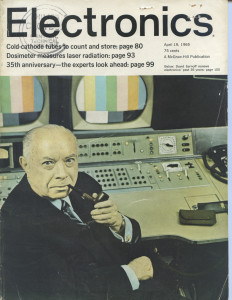 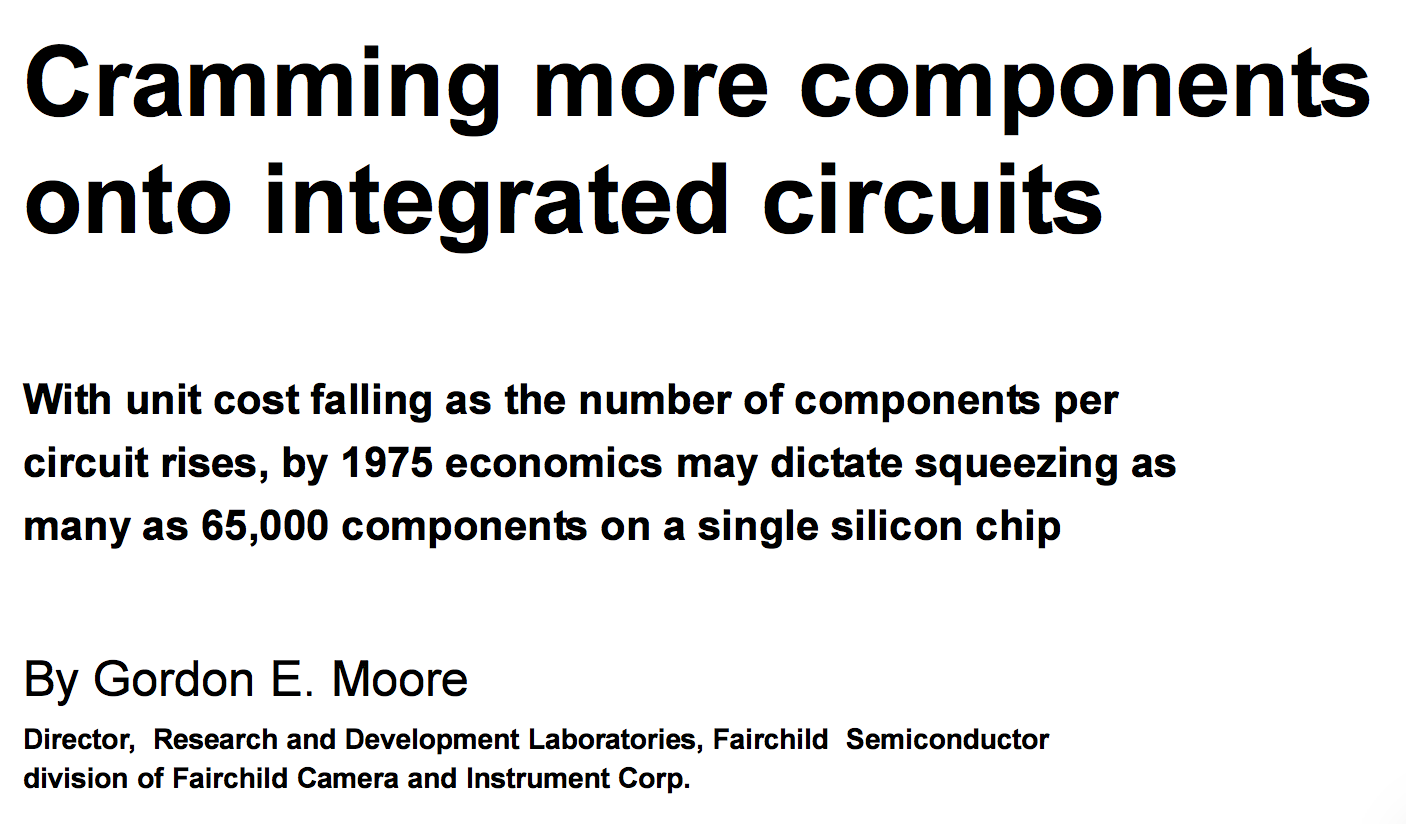 April 19, 1965
Moore’s Law Origins
Moore’s Thesis
Minimize price per device 
Optimum number of devices / chip increasing 2x / year
Later
2x / 2 years
“Moore’s Prediction”
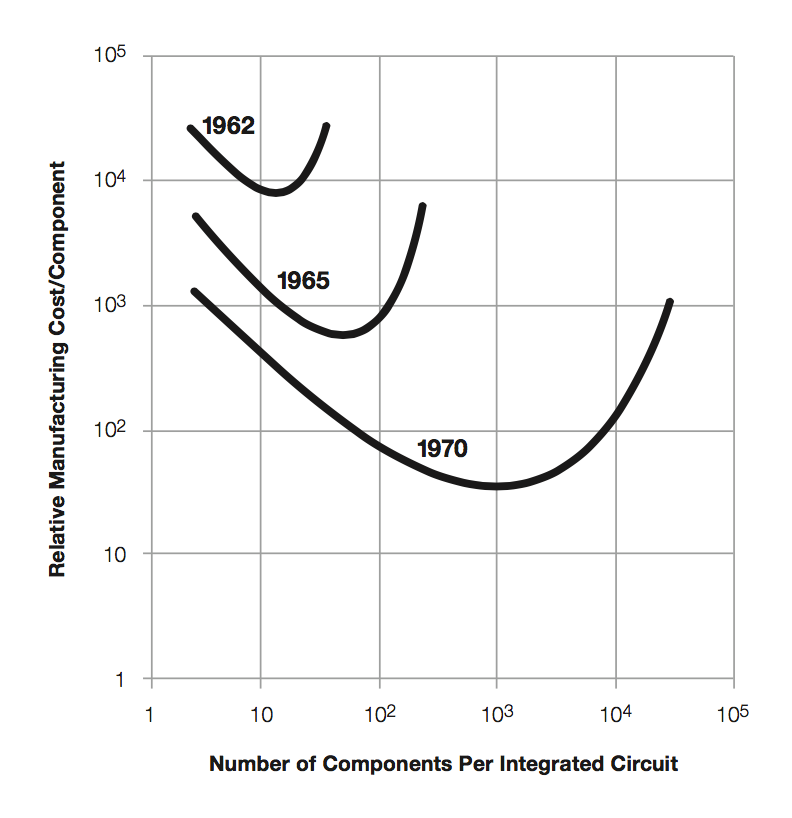 1965: 50
1970: 1000
Moore’s Law: 50 Years
Sample of
117 processor chips
What Moore’s Law Has Meant
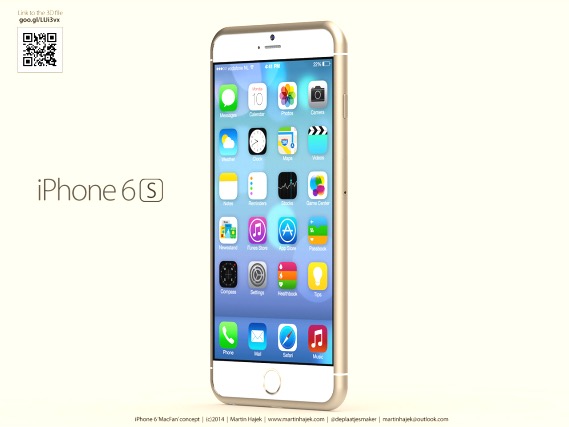 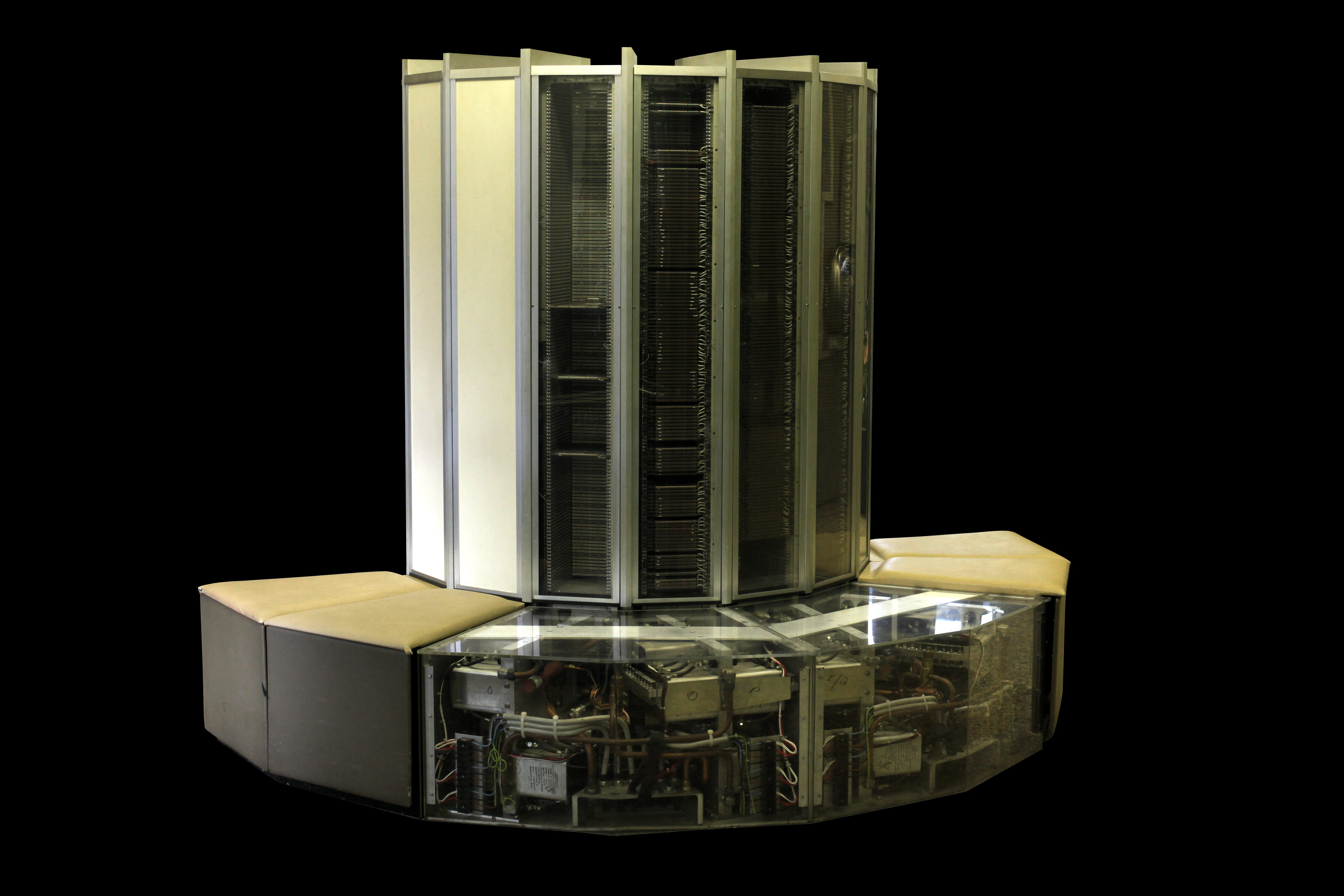 1976 Cray 1
250 M Ops/second
~170,000 chips
0.5B transistors
5,000 kg, 115 KW
$9M
80 manufactured
2014 iPhone 6
> 4 B Ops/second
~10 chips
> 3B transistors
120 g, < 5 W
$649
10 million sold in first 3 days
What Moore’s Law Has Meant
1965 Consumer Product
2015 Consumer Product
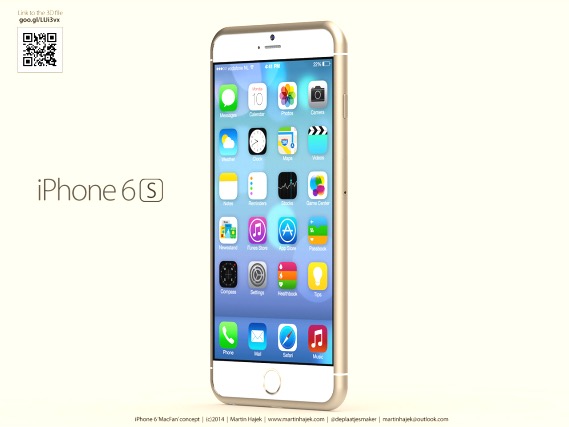 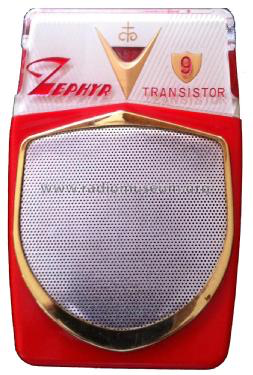 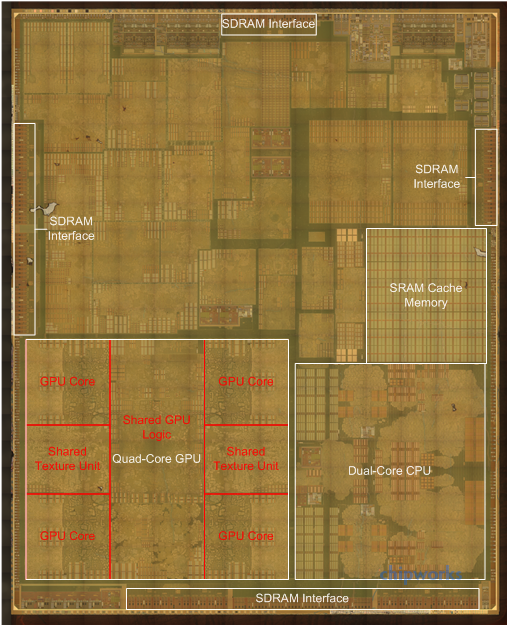 Apple A8 Processor
2 B transistors
Visualizing Moore’s Law to Date
If transistors were the size of a grain of sand
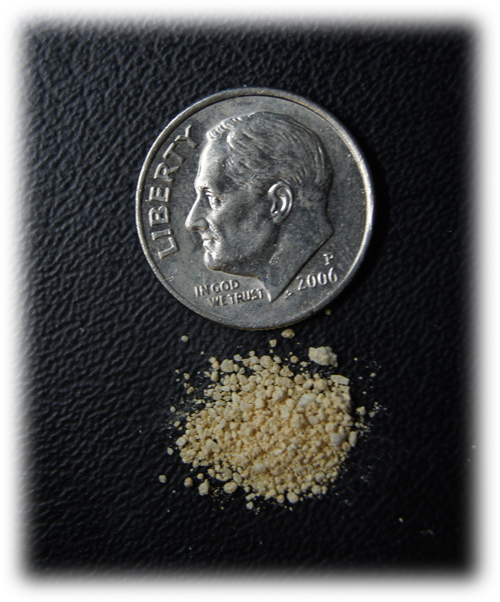 0.1 g
Apple A8
2014
2 B transistors
Intel 4004
1970
2,300 transistors
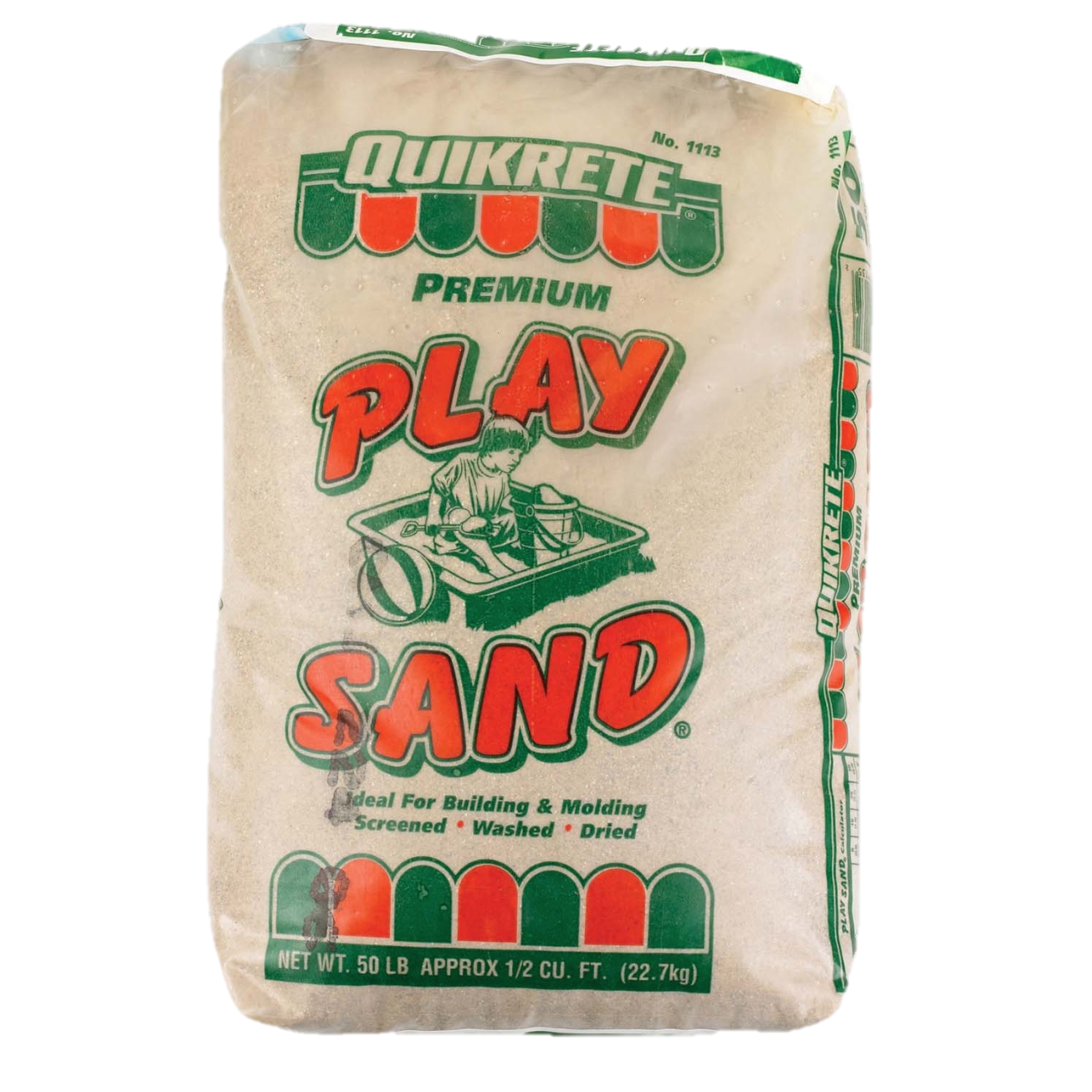 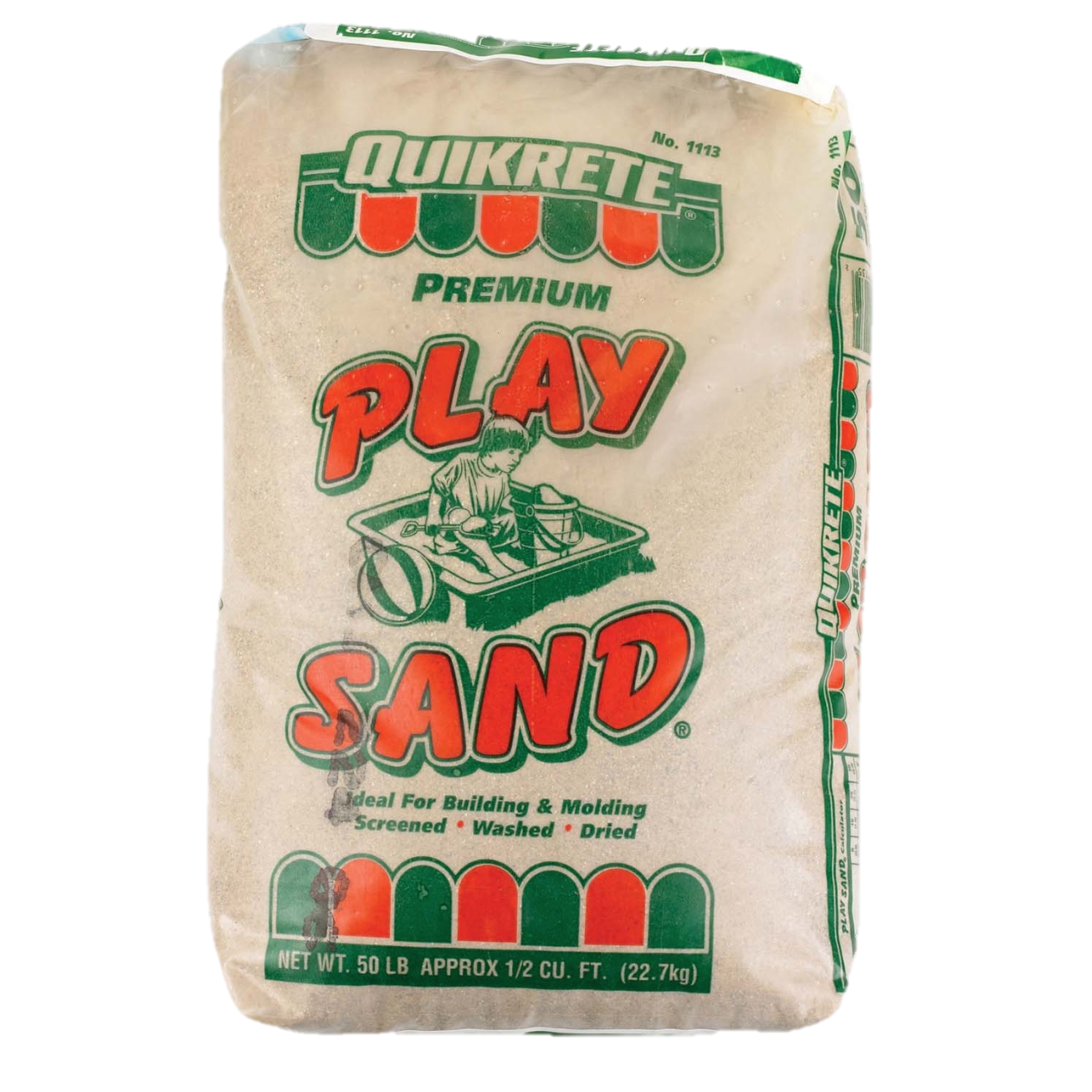 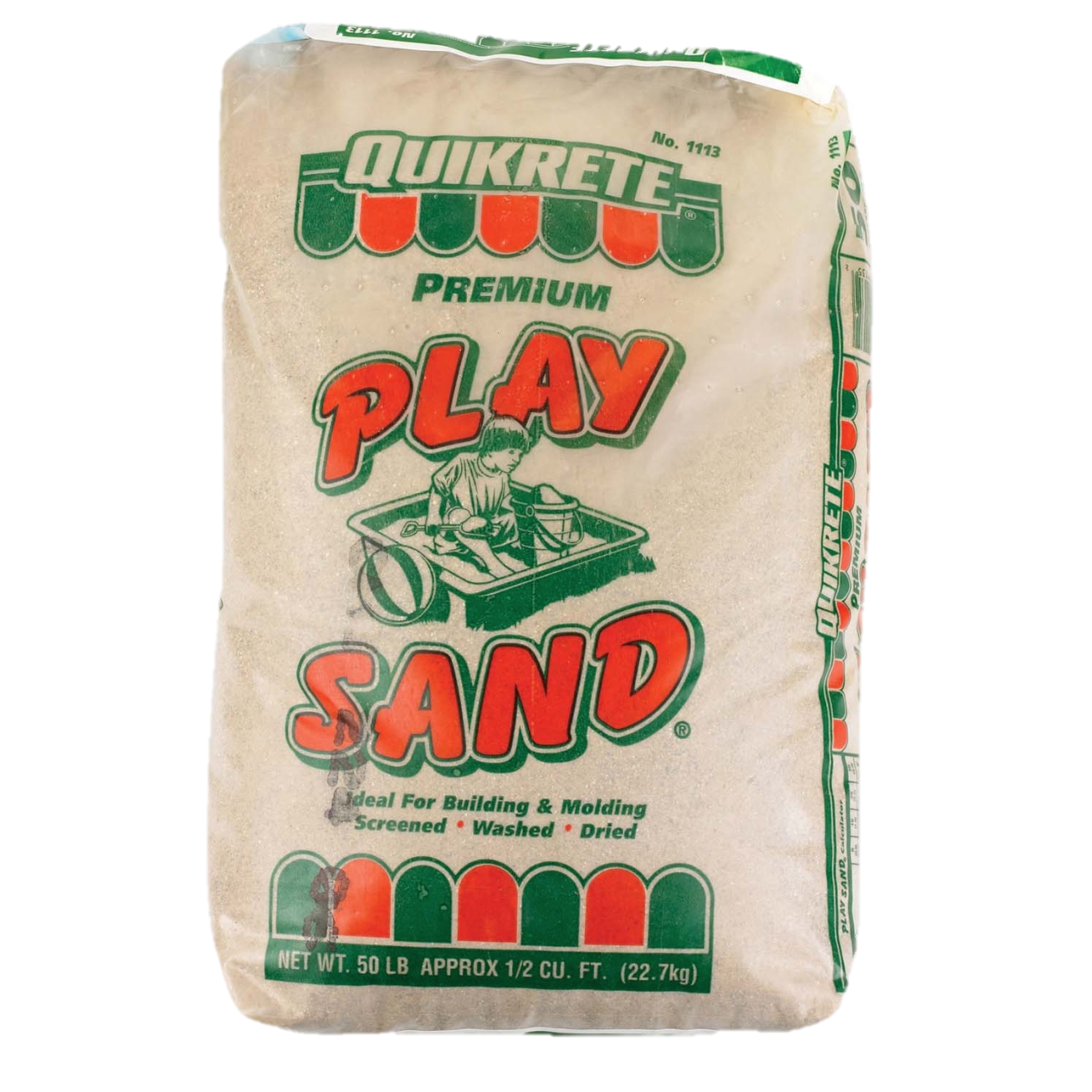 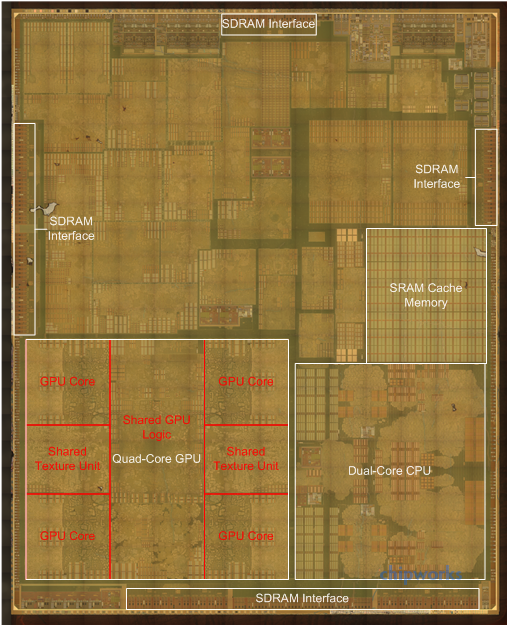 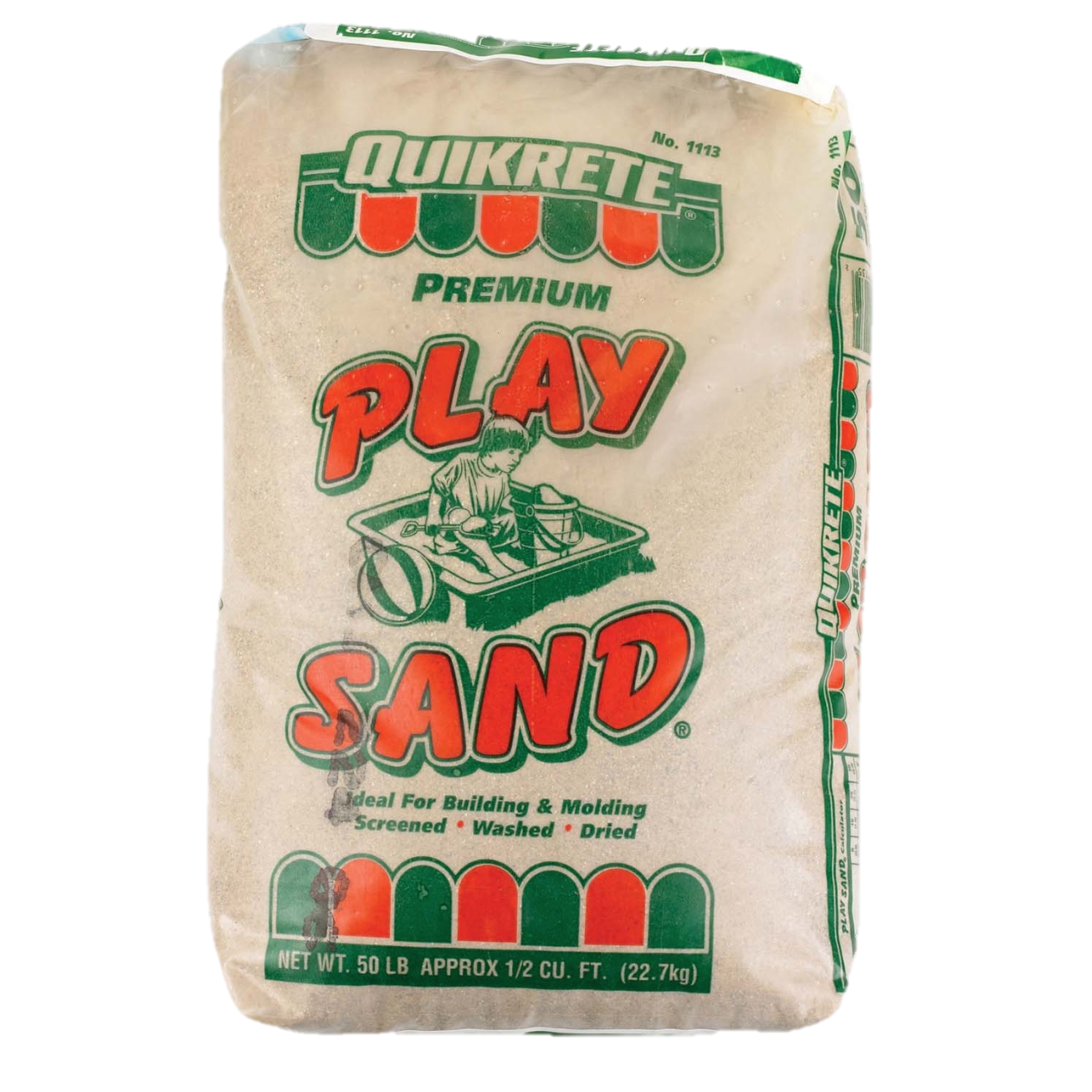 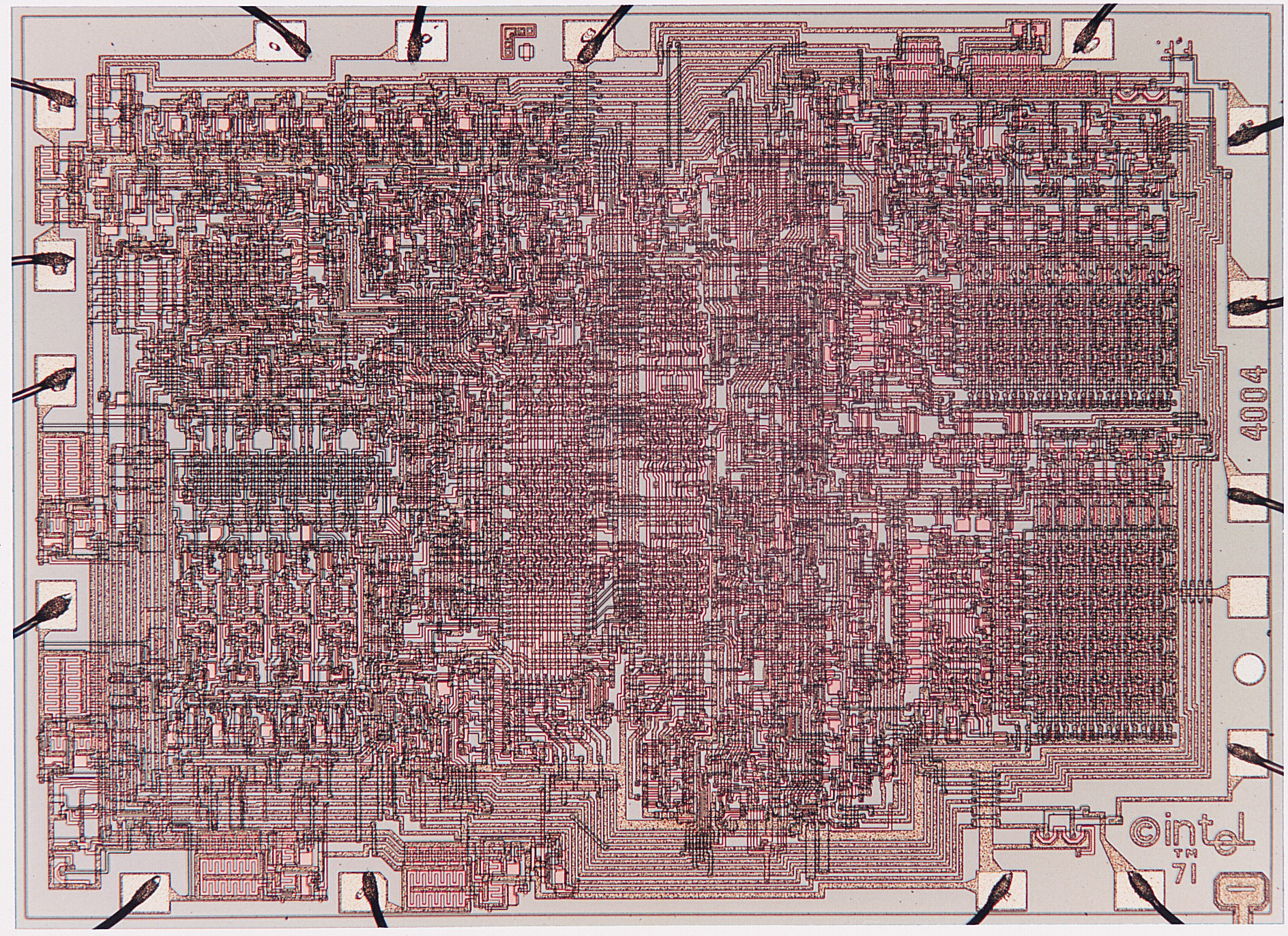 88 kg
Moore’s ”Law” drove itself
Better
Products
Sales $$
Capital +
R&D Investment
Product
Design
New Technology
Consumer products sustain the
$300B semiconductor industry
What Moore’s Law Could Mean
2015 Consumer Product
2065 Consumer Product



Portable
Low power
Will drive markets & innovation
?
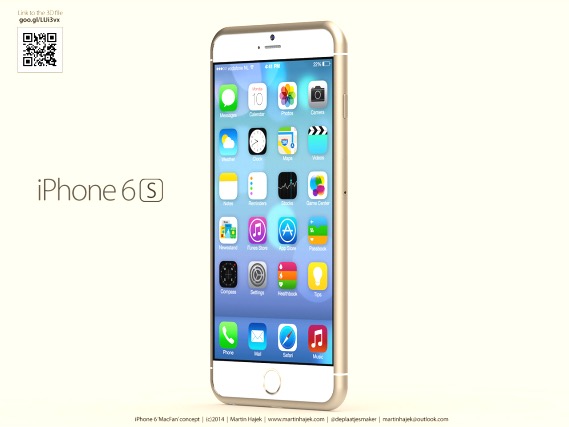 Requirements for Future Technology
Must be suitable for portable, low-power operation
Consumer products
Internet of Things components
Not cryogenic, not quantum
Must be inexpensive to manufacture
Comparable to current semiconductor technology
O(1) cost to make chip with O(N) devices
Need not be based on transistors
Memristors, carbon nanotubes, DNA transcription, ...
Possibly new models of computation
But, still want lots of devices in an integrated system
Increasing Transistor Counts
Chips have gotten bigger
1 area doubling / 10 years
Transistors have gotten smaller
4 density doublings / 10 years

Will these trends continue?
Chips Have Gotten Bigger
Intel 4004
1970
2,300 transistors
12 mm2
Apple A8
2014
2 B transistors
89 mm2
IBM z13
205
4 B transistors
678 mm2
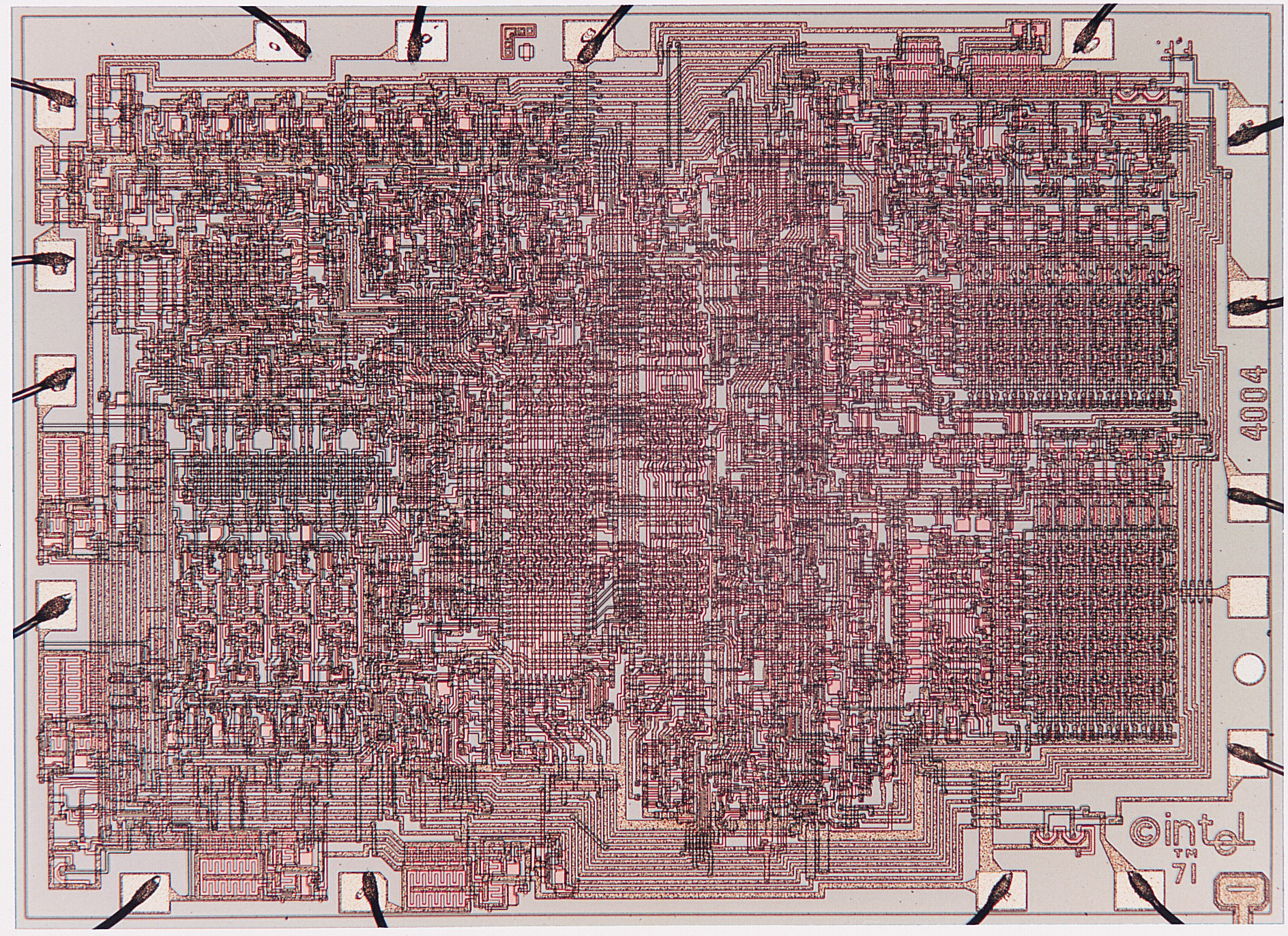 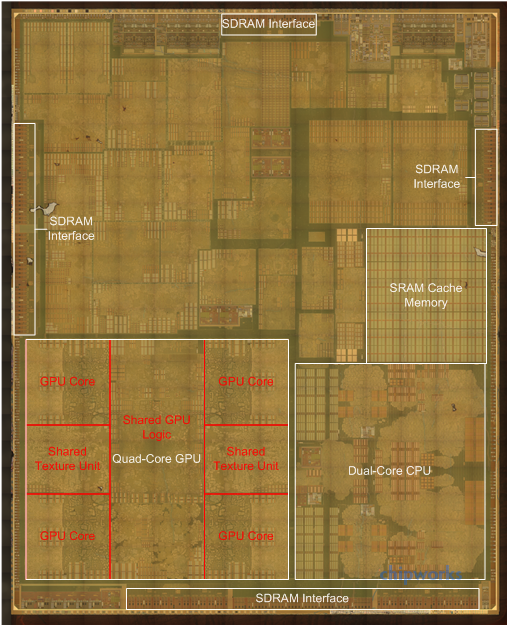 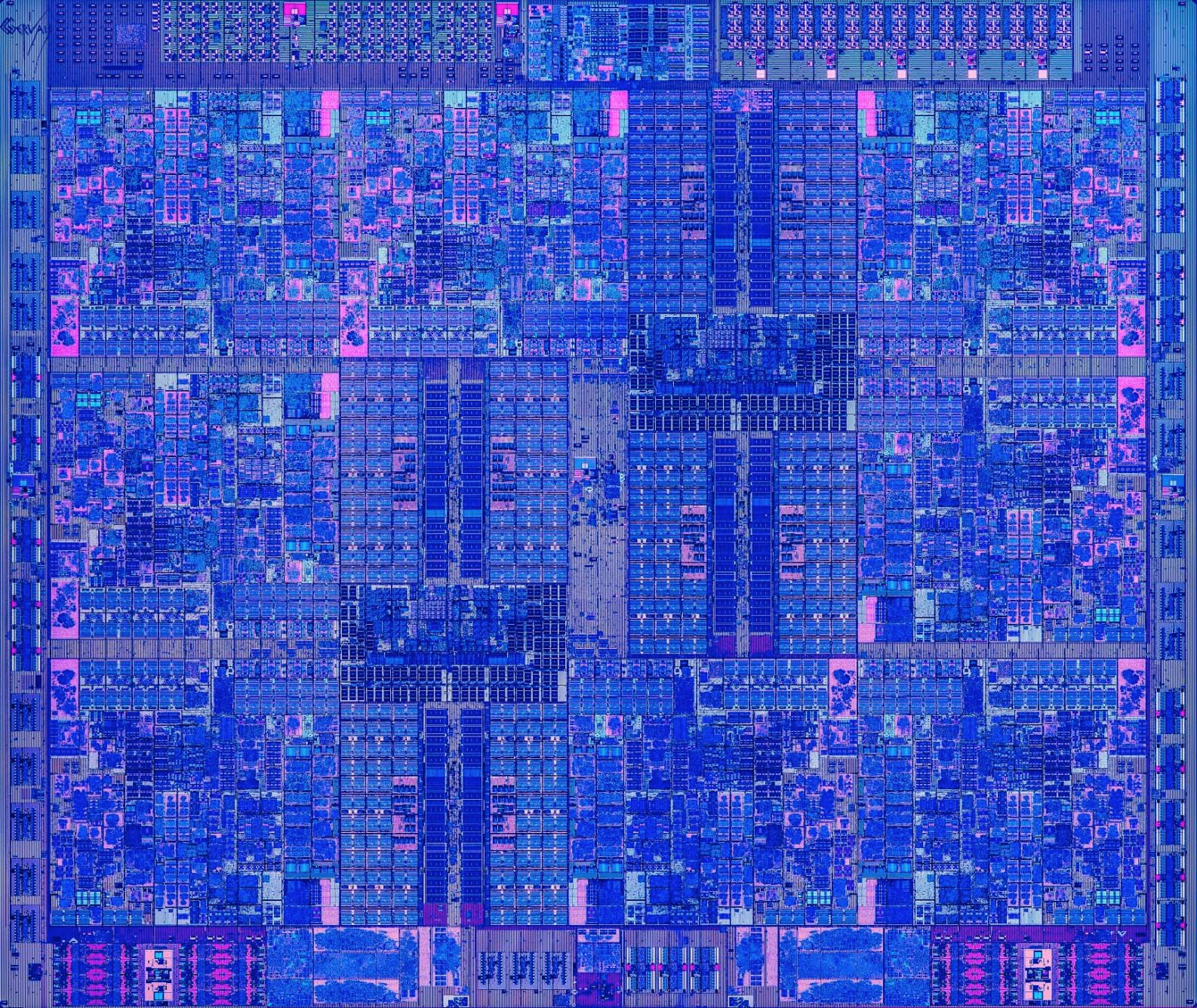 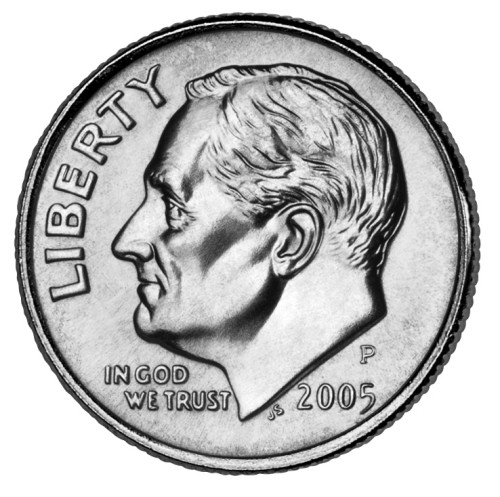 Chip Size Trend
2x every 9.5 years
Chip Size Extrapolation
173 cm2
Extrapolation: The iPhone 31s
Apple A59
2065
1017 transistors
173 cm2
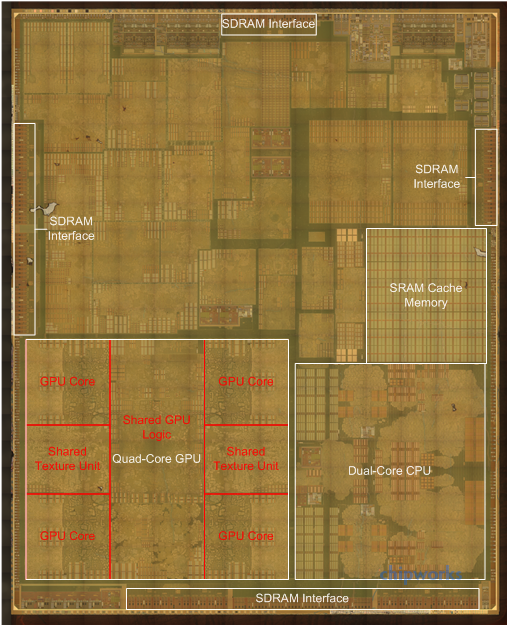 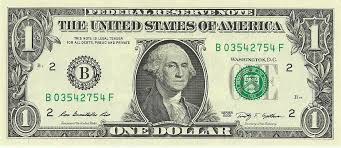 Transistors Have Gotten Smaller
Area A
N devices
Linear Scale L
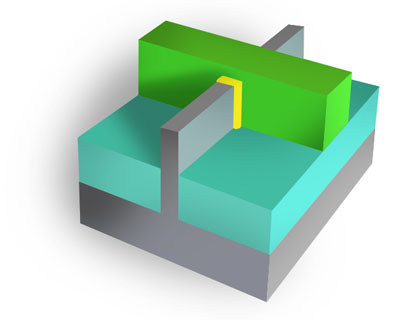 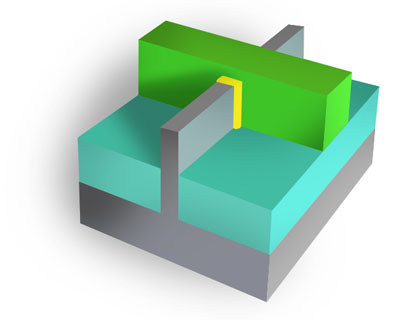 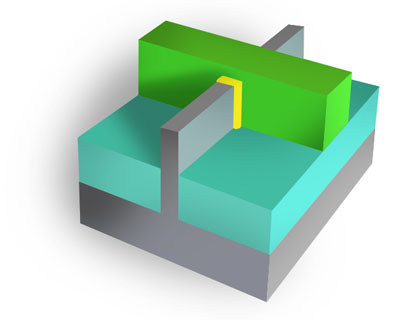 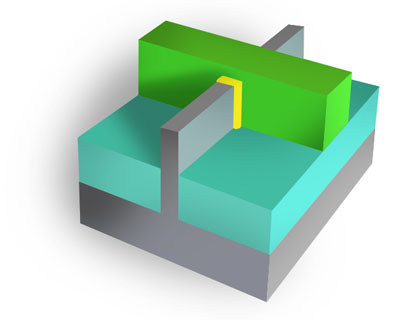 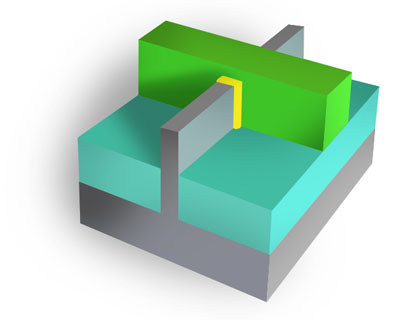 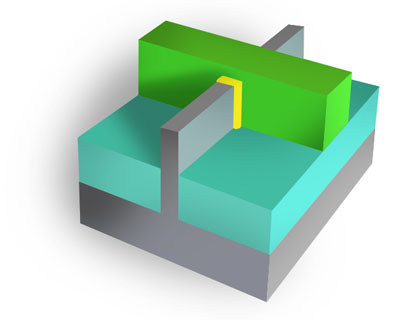 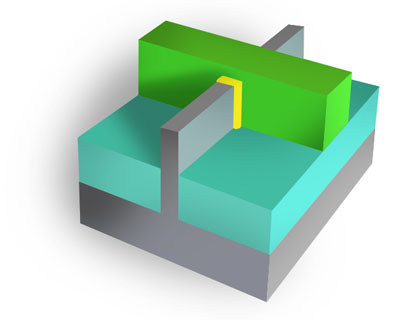 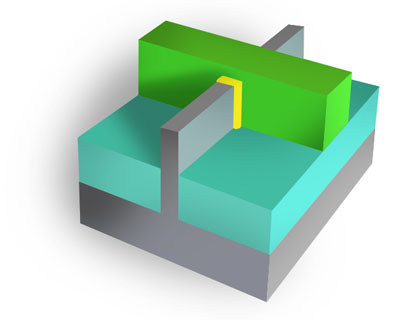 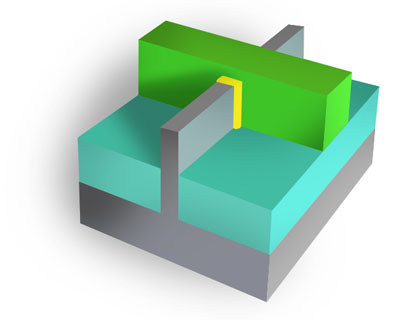 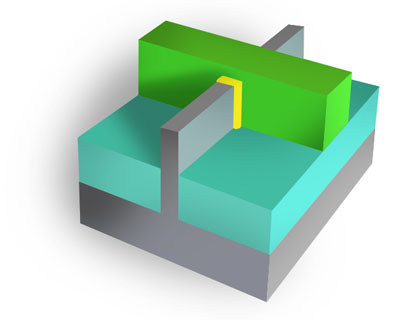 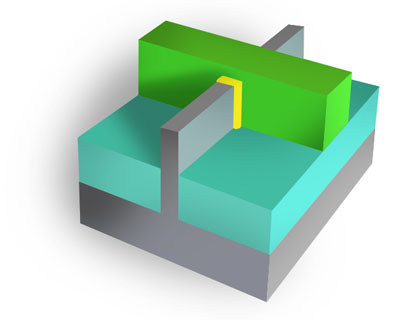 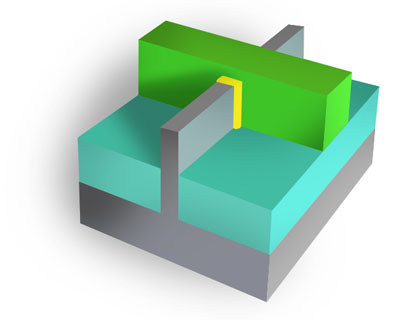 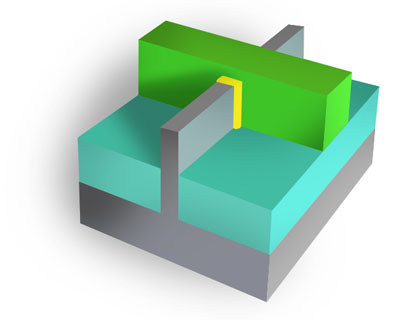 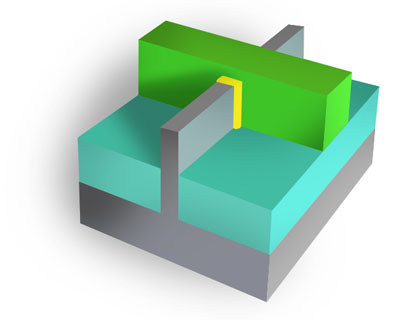 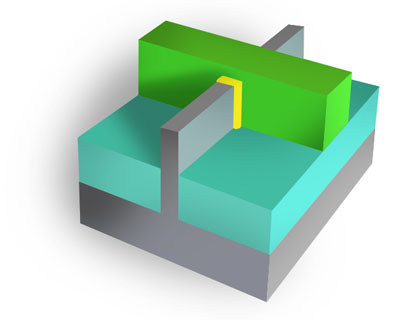 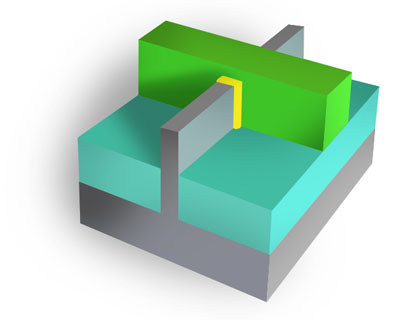 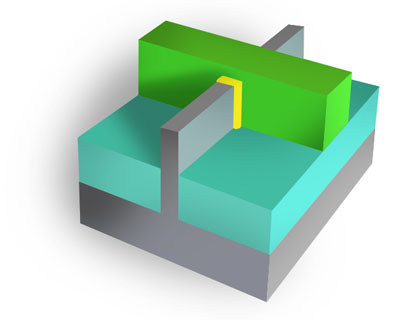 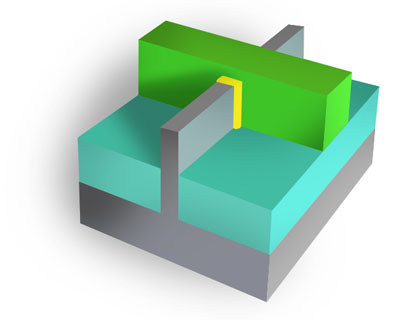 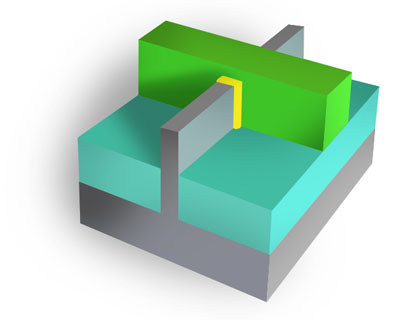 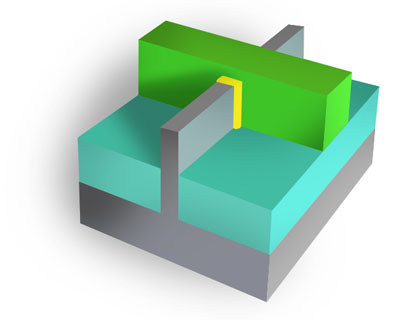 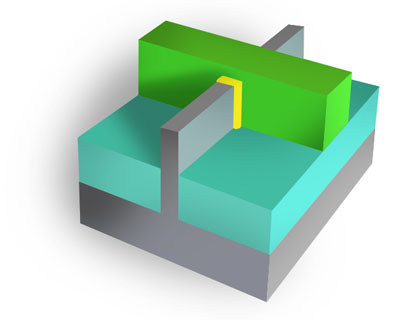 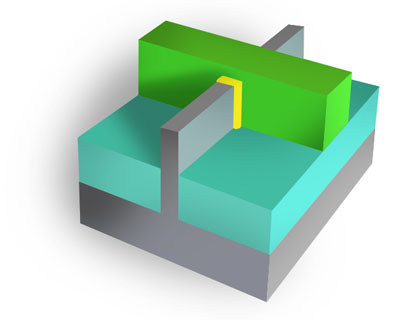 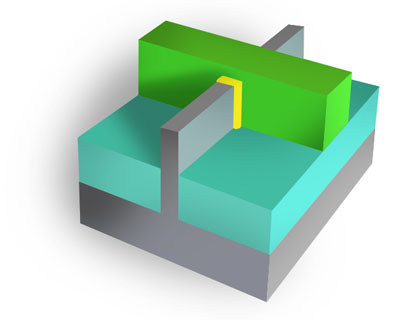 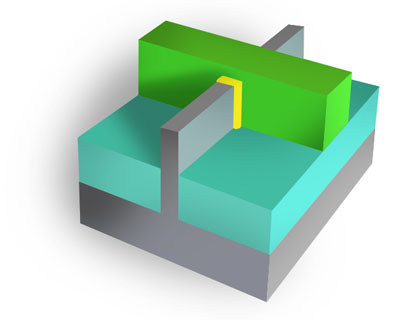 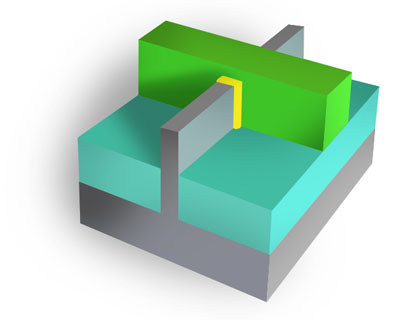 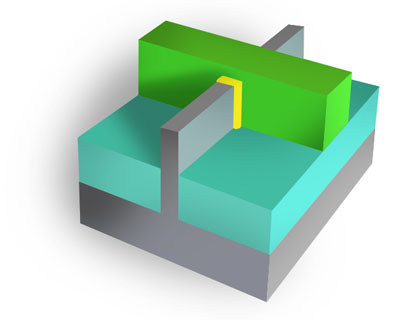 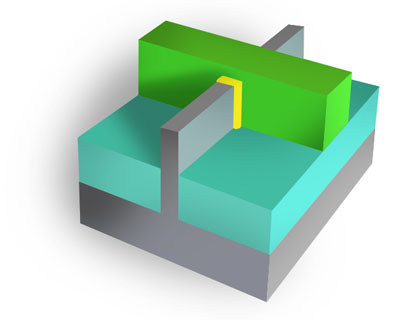 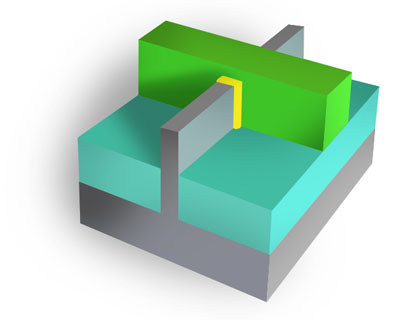 L
Linear Scaling Trend
1/2x every 5 years 
2x transistor density every 2.5 years
Decreasing Feature Sizes
Apple A8
2014
2 B transistors
L = 211 nm
Intel 4004
1970
2,300 transistors
L = 72,000 nm
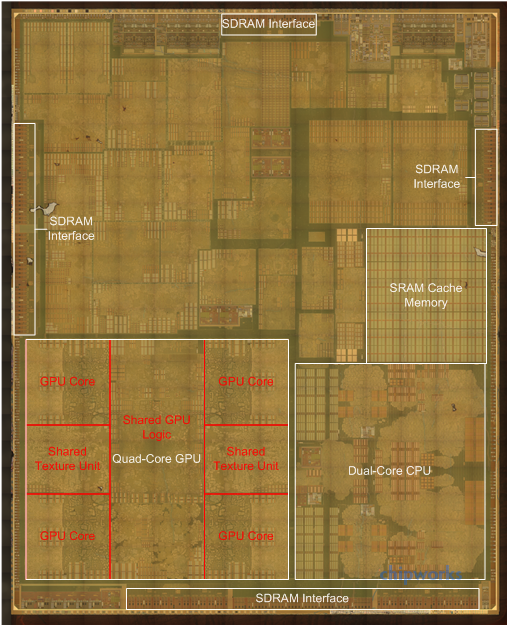 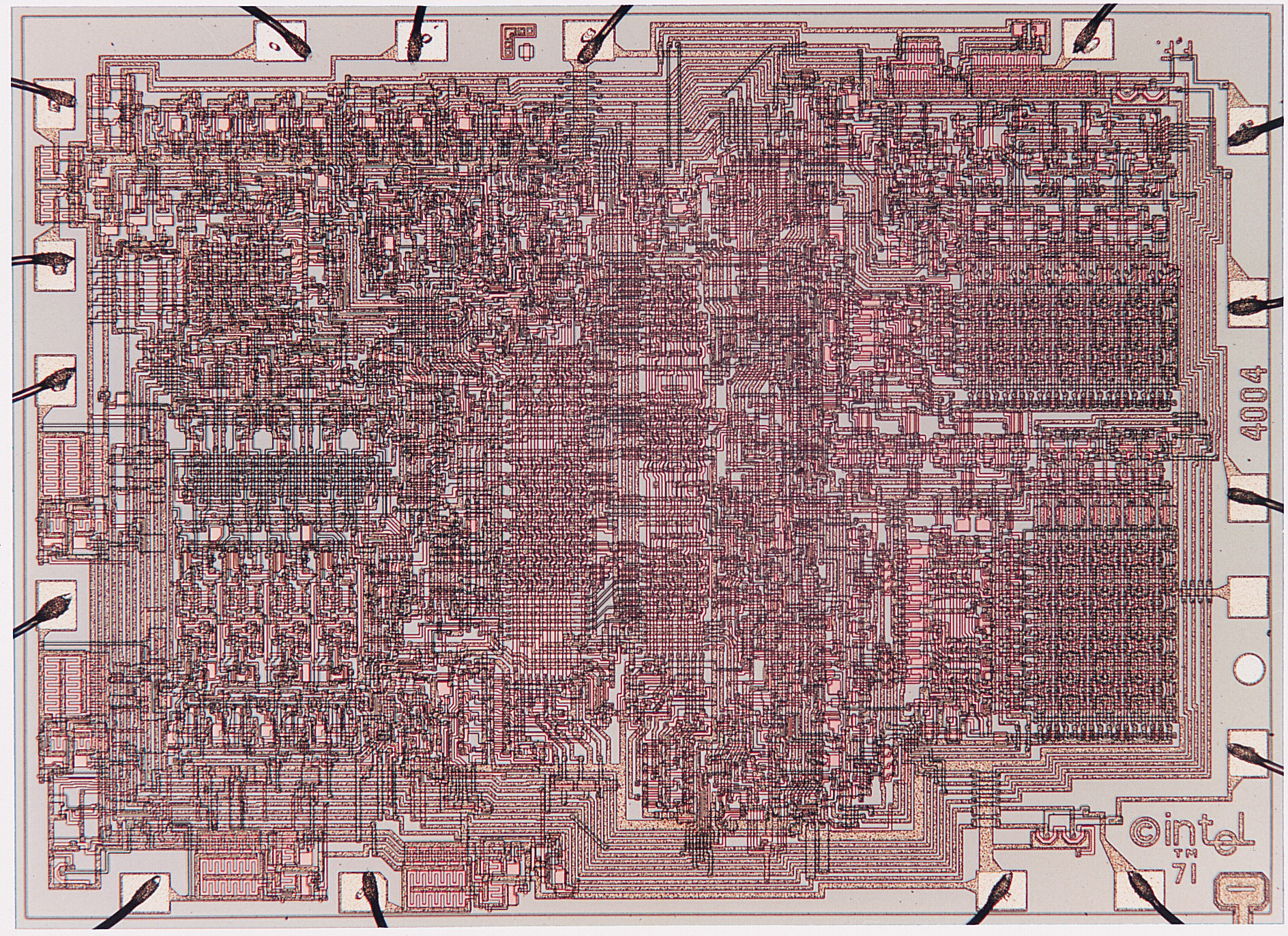 Linear Scaling Trend
Submillimeter
Submicrometer
Submillimeter Dimensions
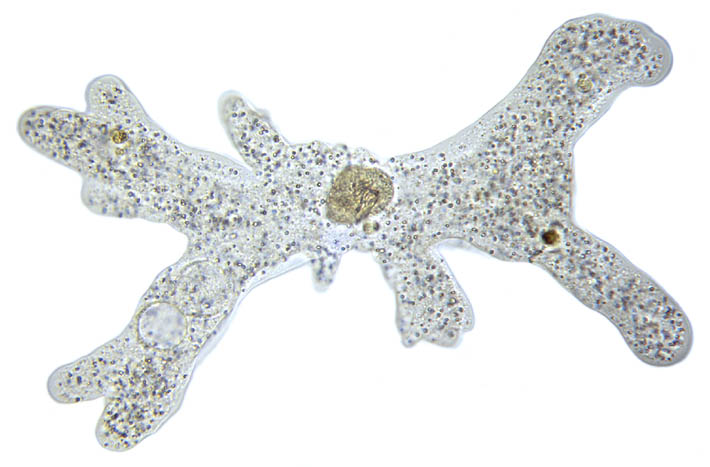 10-3
1 millimeter (mm)
10-4
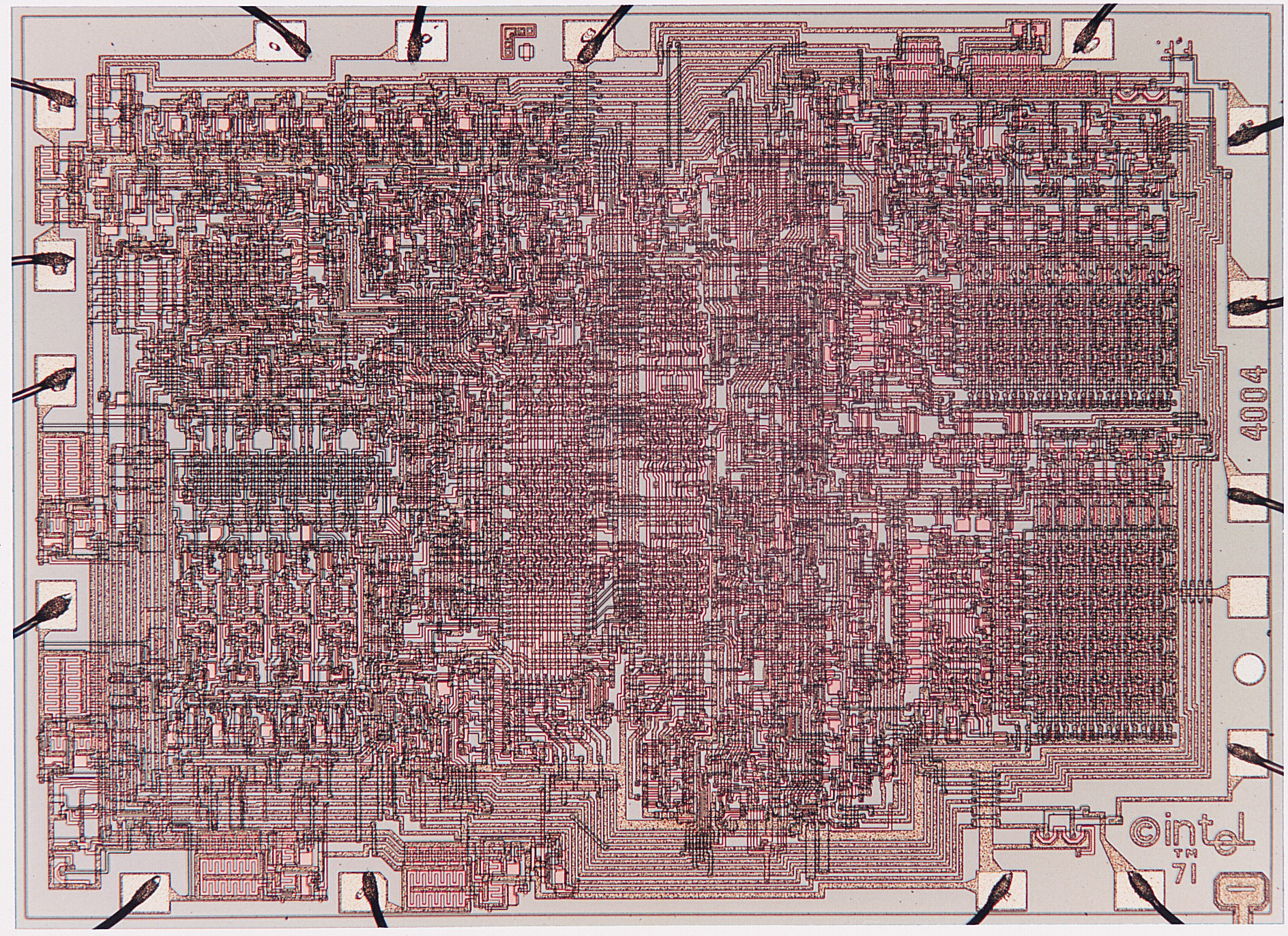 10-5
10μm:	Thickness of sheet of plastic food wrap
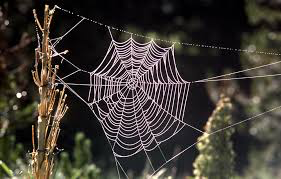 1 micrometer (μm)
10-6
5μm:		Spider silk thickness
72μm:	Intel 4004 linear scale
50μm:	Average size of cell in human body
500μm:	Length of amoeba
2μm:		E coli bacterium length
Submicrometer Dimensions
10-6
1 micrometer (μm)
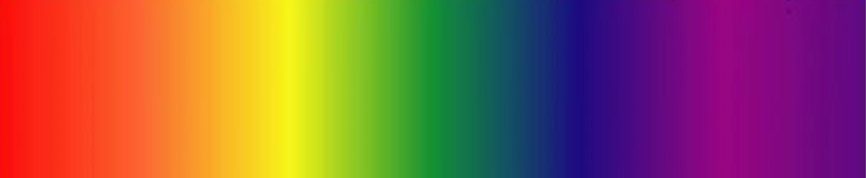 400-700nm: Visible light wavelengths
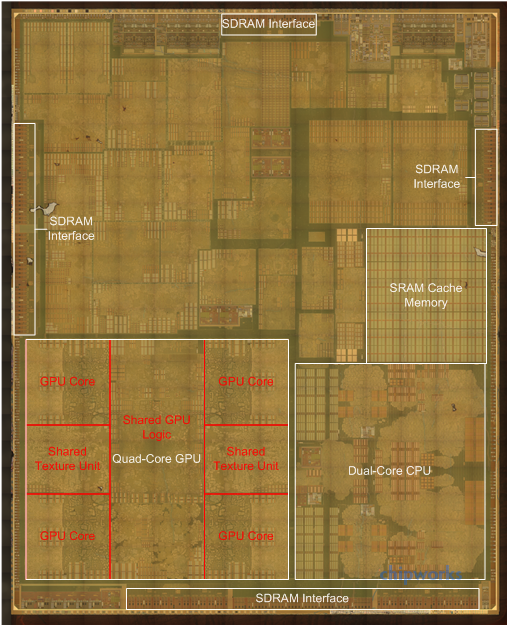 10-7
211nm:	Apple A8 linear scale
30nm:	Minimum cooking oil smoke particle diameter
10-8
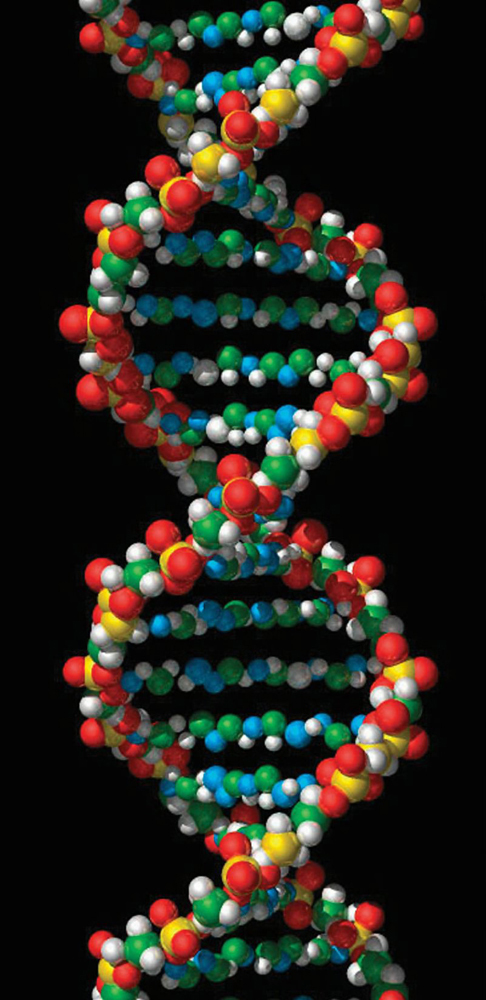 9nm:		Cell membrane thickness
2nm:		DNA helix diameter
10-9
1 nanometer (nm)
1nm:		Carbon nanotube diameter
Linear Scaling Extrapolation
230 pm
Subnanometer Dimensions
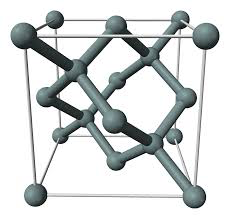 1 nanometer (nm)
10-9
10-10
53pm:	Electron-proton spacing in hydrogen (Bohr radius)
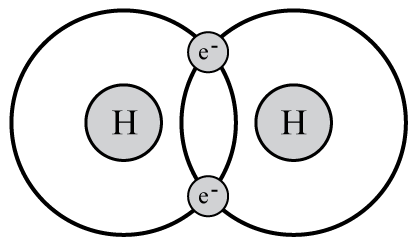 10-11
1 picometer
(pm)
10-12
2.4pm:	Electron wavelength (Compton wavelength)
1nm:		Carbon nanotube diameter
543pm:	Silicon crystal lattice spacing
74pm:	Spacing between atoms in hydrogen molecule
230pm:	2065 linear scale projection
Reaching 2065 Goal
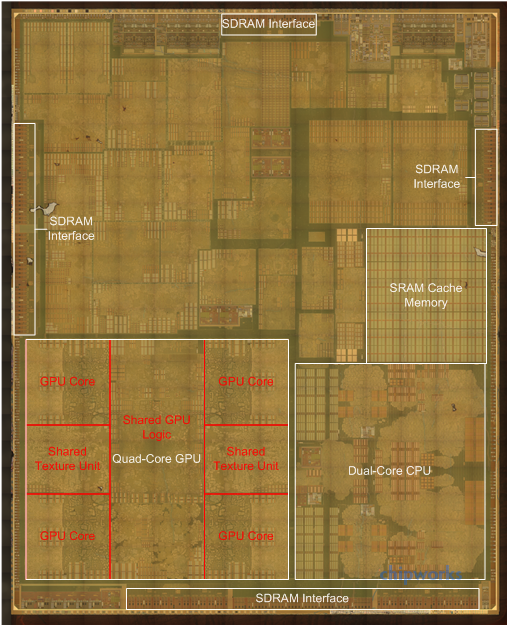 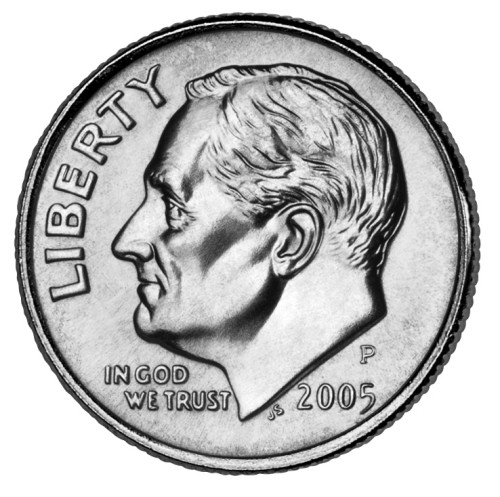 Target
1017 devices
400 mm2
L = 63 pm







Is this possible?
No!
Not with 2-d
fabrication
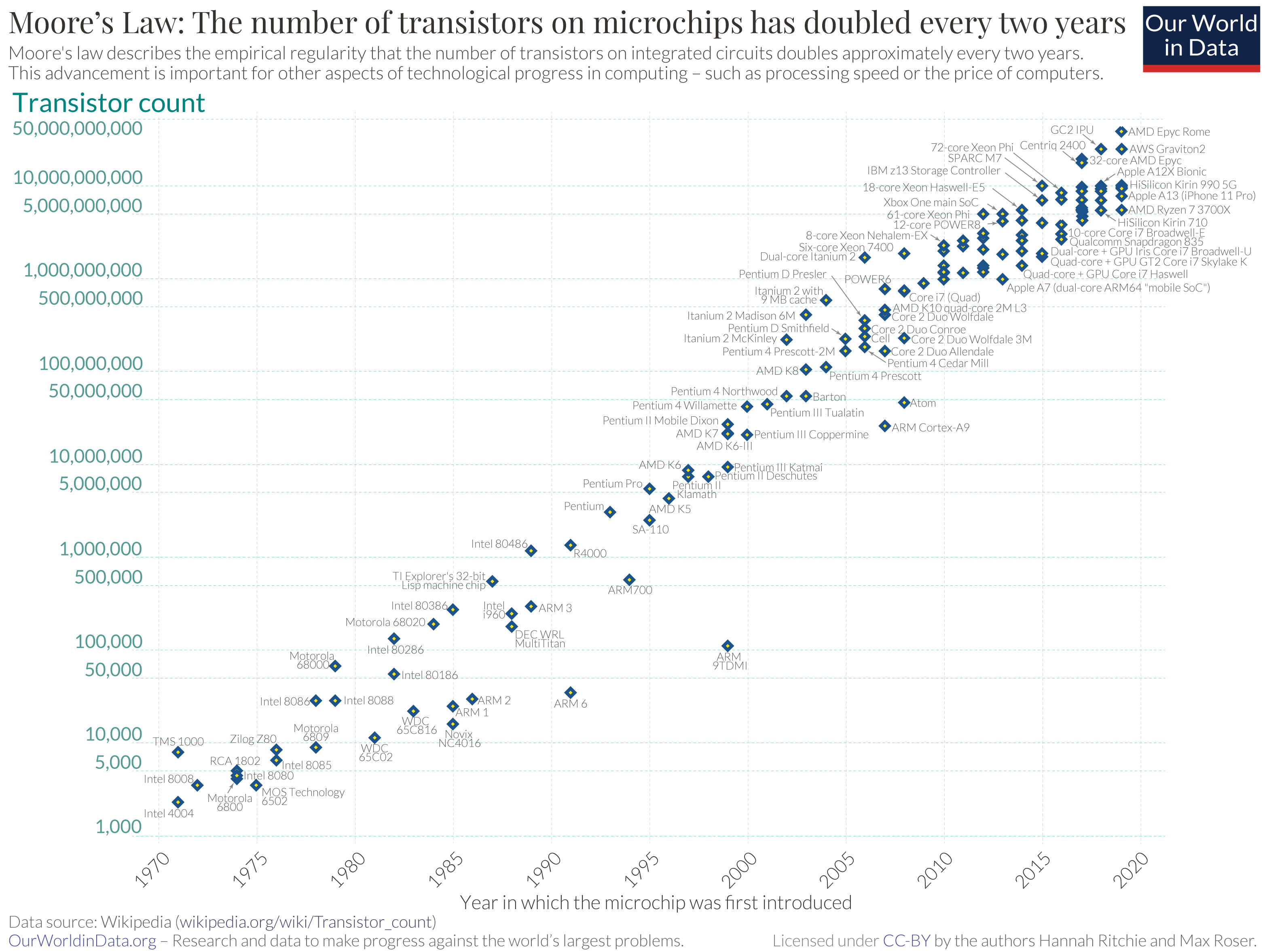 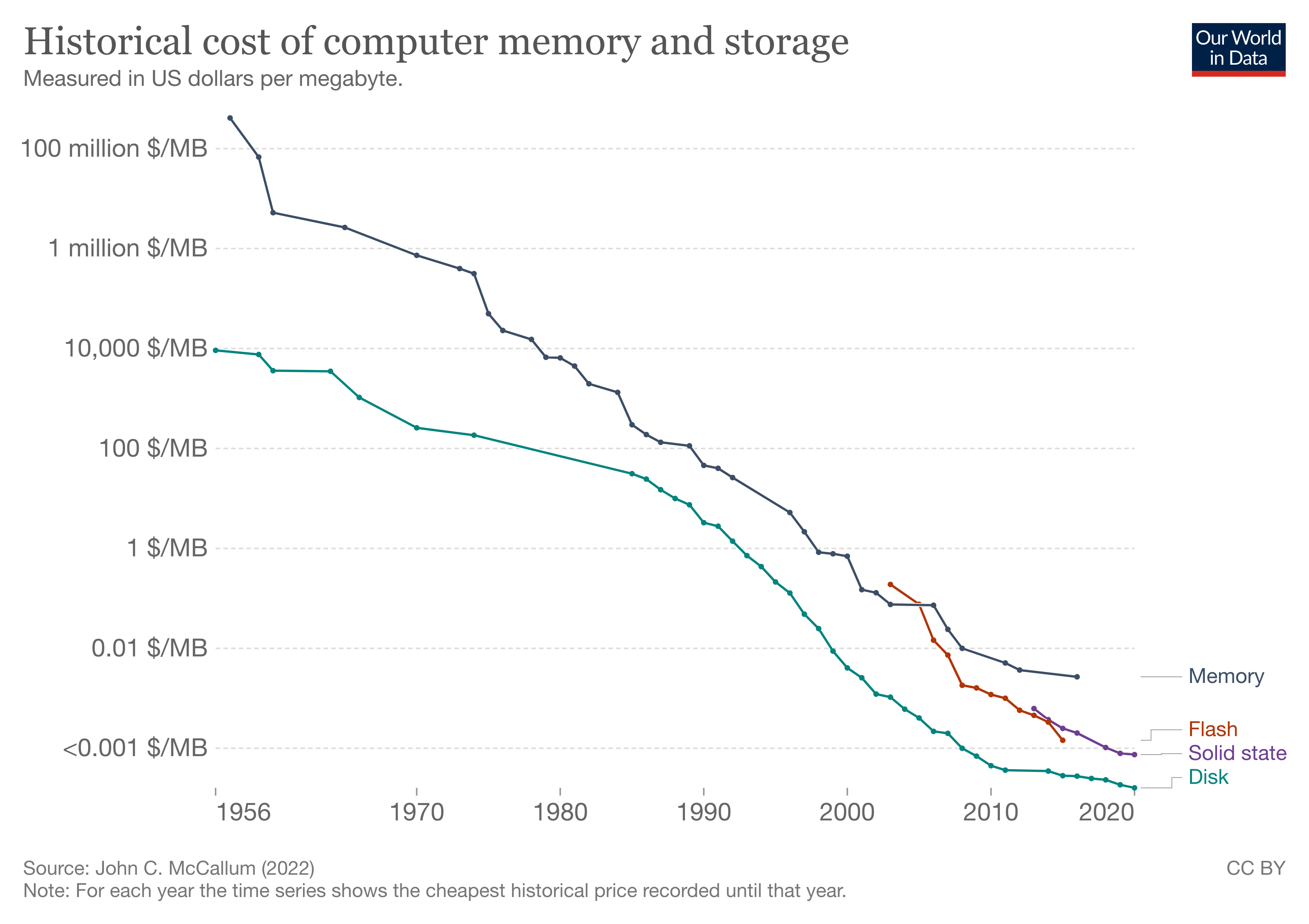 Fabrication Economics
Currently
Fixed number of lithography steps
Manufacturing cost $10–$20 / chip
Including amortization of facility
Fabricating 1,000,000 physical layers
Cannot do lithography on every step
Options
Chemical self assembly
Devices generate themselves via chemical processes
Pattern multiple layers at once
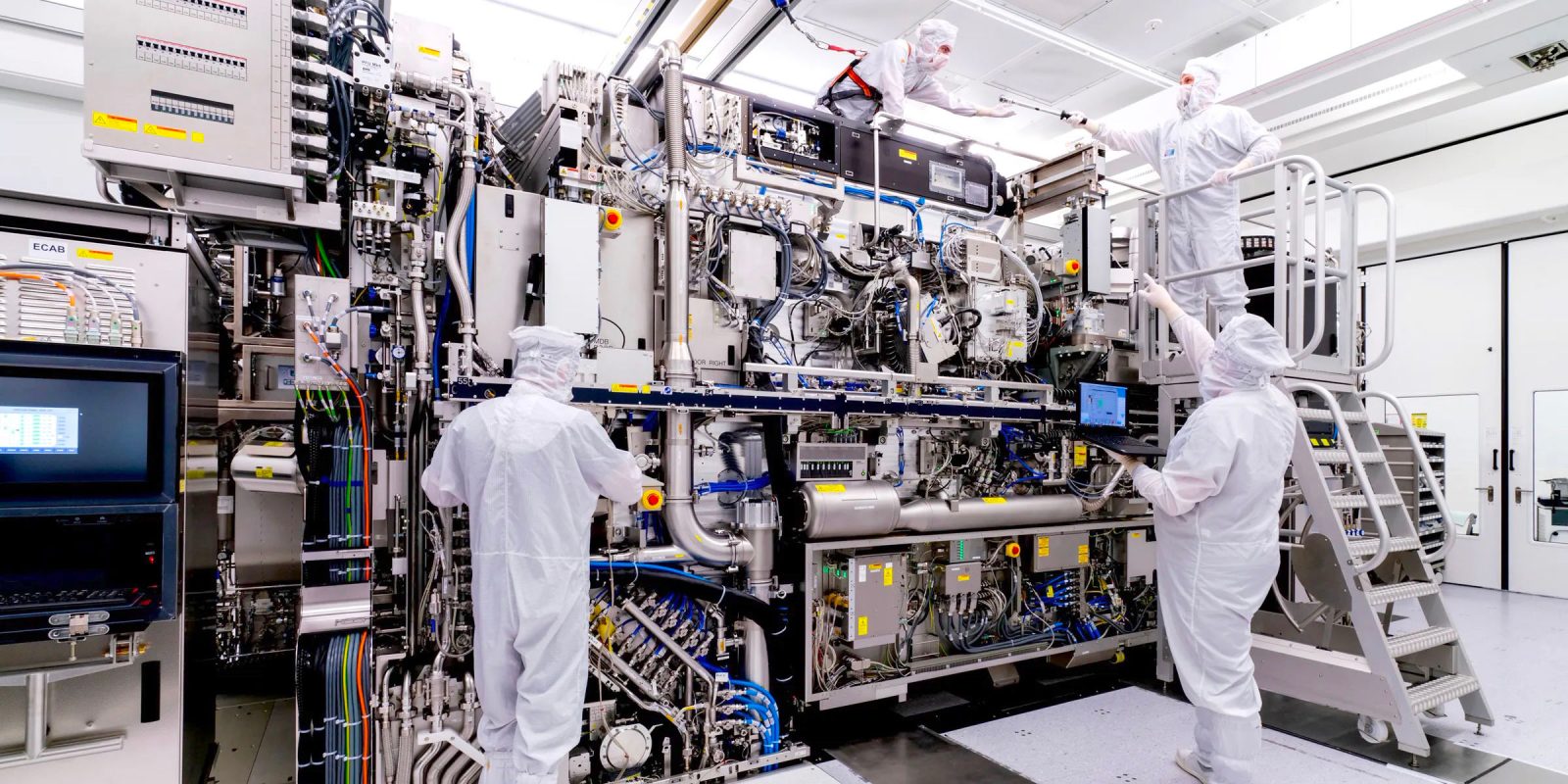 Challenges to Moore’s Law: Economic
Growing Capital Costs
State of art fab line ~$20B
Must have very high volumes to amortize investment
Has led to major consolidations
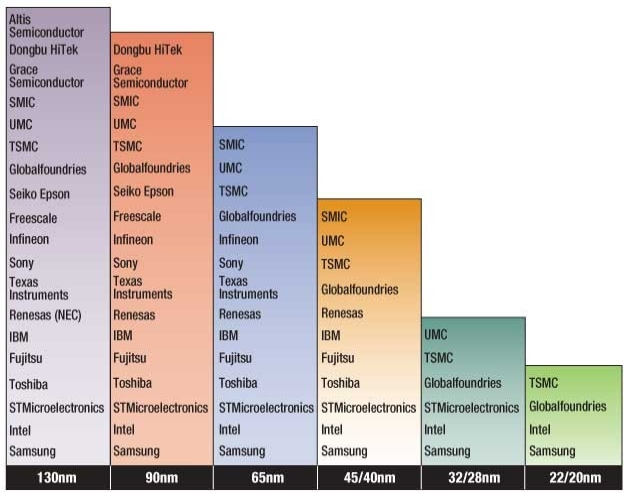 Meeting Power Constraints
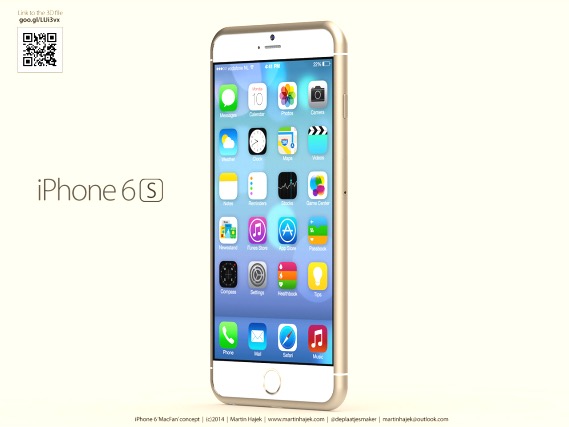 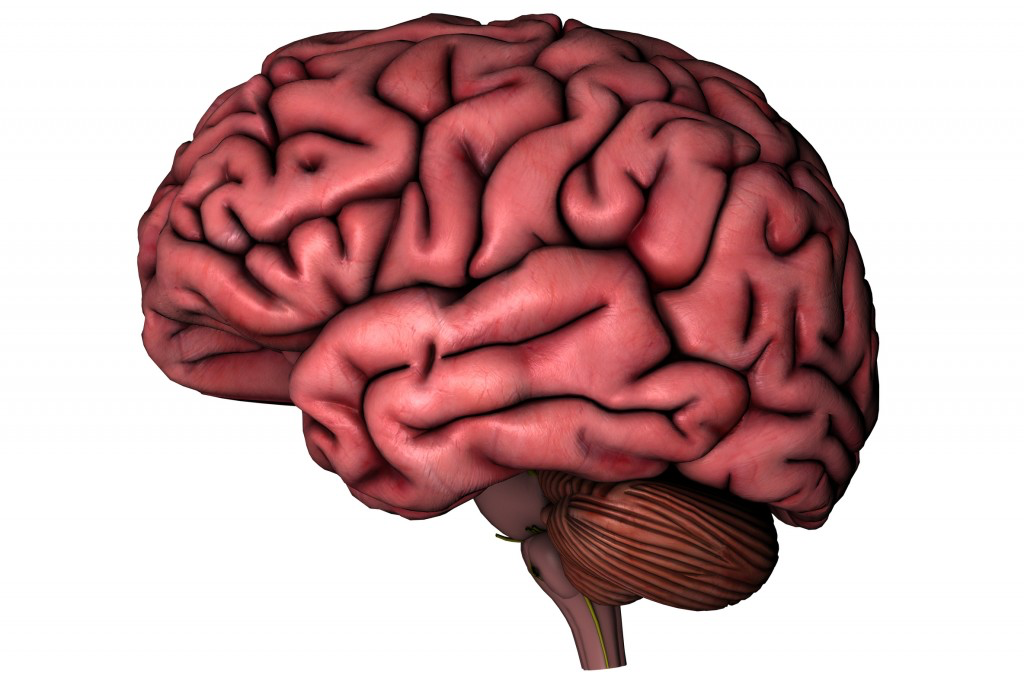 2 B transistors
2 GHz operation
1—5 W
64 B neurons
100 Hz operation
15—25 W
Liquid cooling
Up to 25% body’s total energy consumption
Can we increase number of devices by 500,000x without increasing power requirement?
End of Dennard Scaling
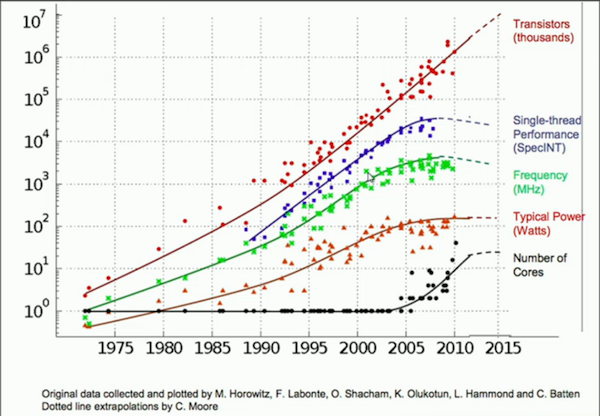 What Happened?
Old: Reduce voltage as we reduced transistor size
New: Can’t drop voltage below ~1V
Reached limit of power / chip in 2004
More logic on chip (Moore’s Law), but can’t make them run faster
Response has been to increase cores / chip
End of Easy Gains – Fun Times Ahead
We can’t just crank up the clock
We won’t be able to infinitely add cores
We want to keep improving perf/$, perf/W, etc.
But we’re going to have to be even more clever at all layers of the computation stack…
Samsung V-Nand Flash Example
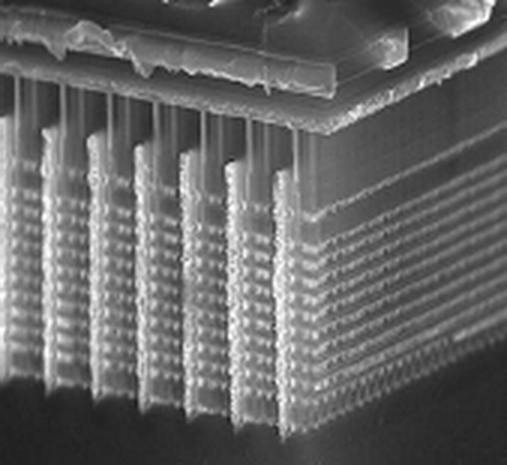 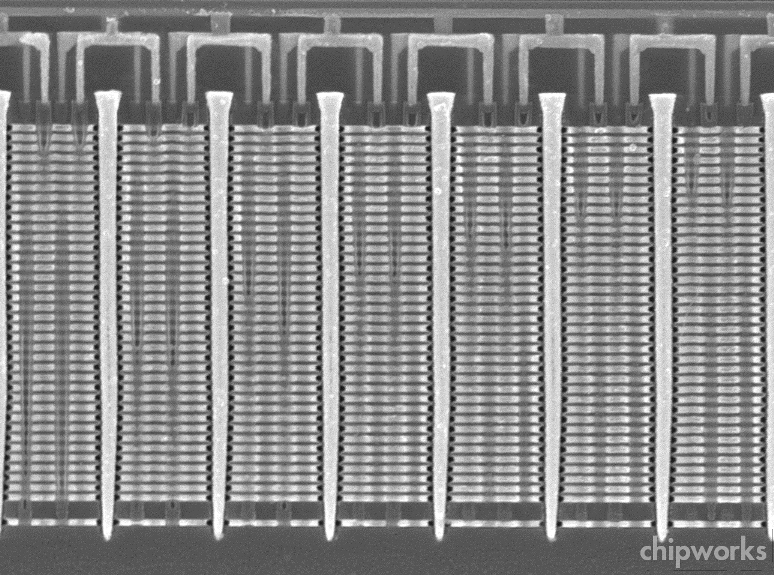 Build up layers of unpatterned material
Then use lithography to slice, drill, etch, and deposit material across all layers
~30 total masking steps
Up to 48 layers of memory cells
Exploits particular structure of flash memory circuits
Putting Parallelism on the Programmer
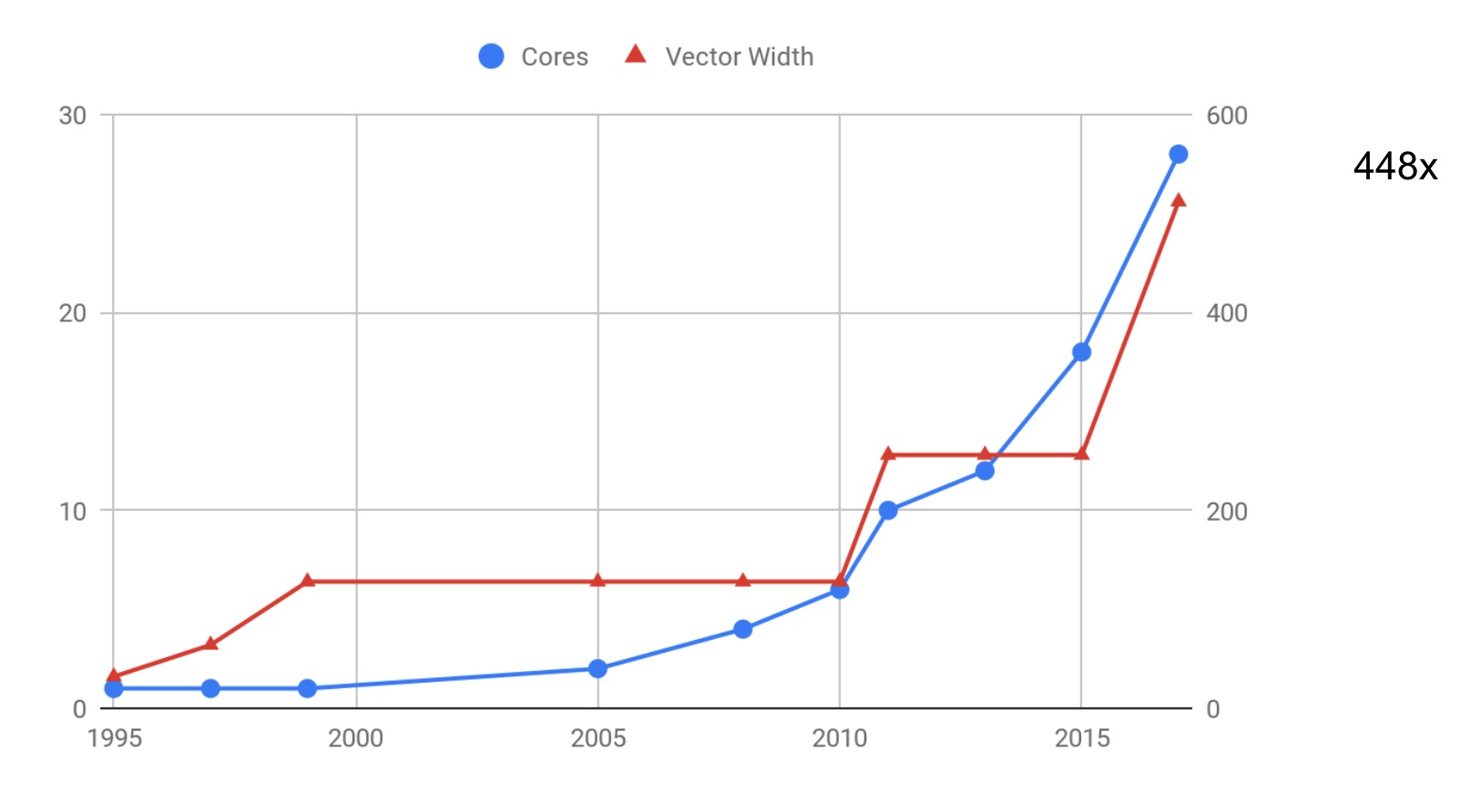 A lot of parallelism…
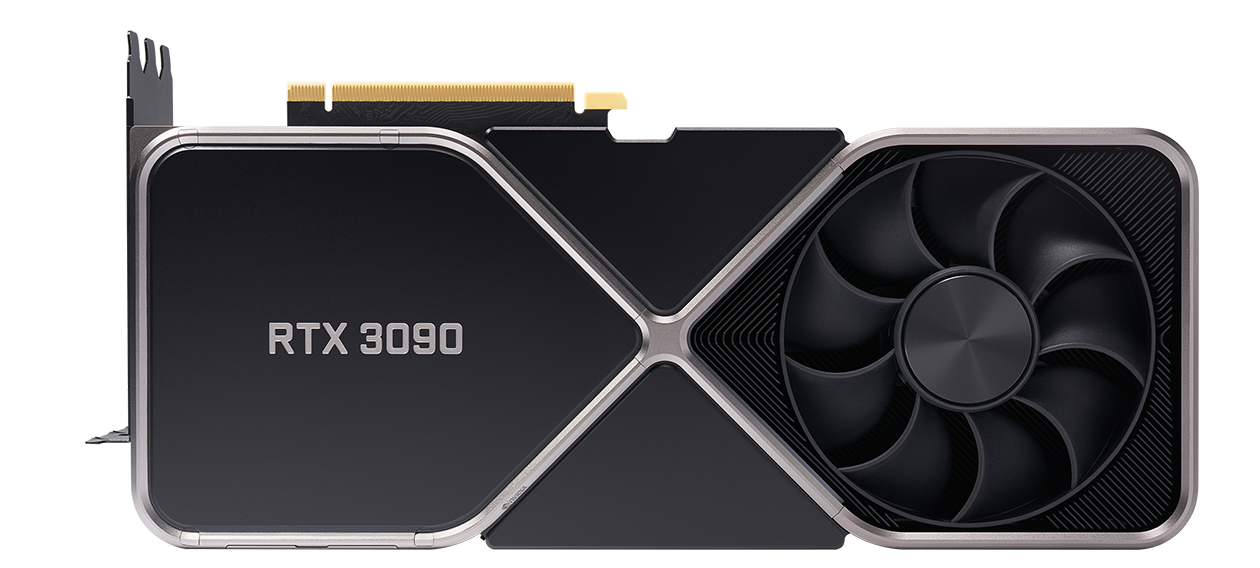 At 350W, a lot of power, too
Google Data Centers
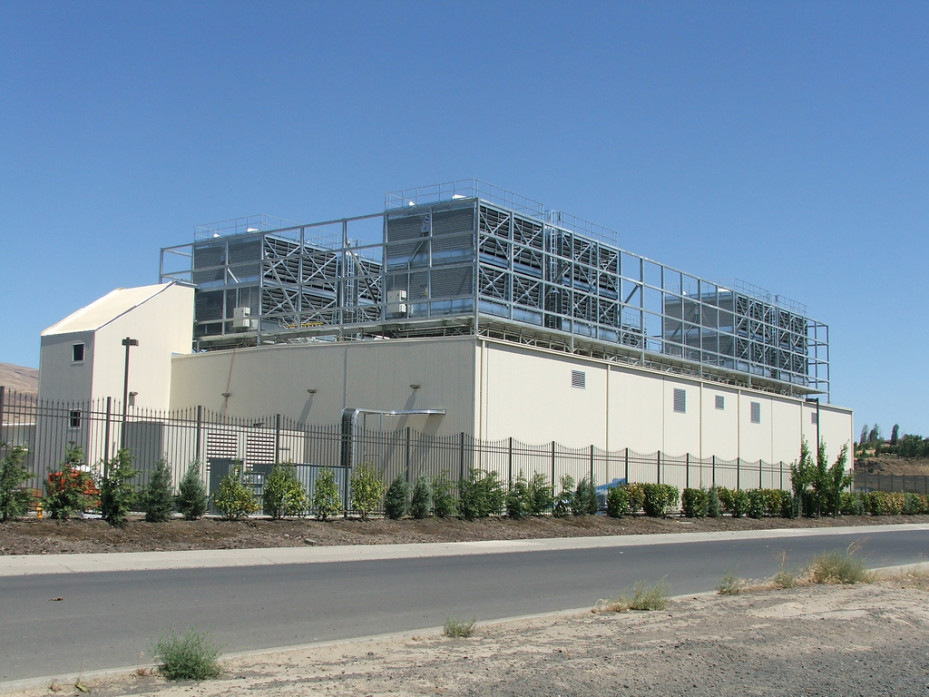 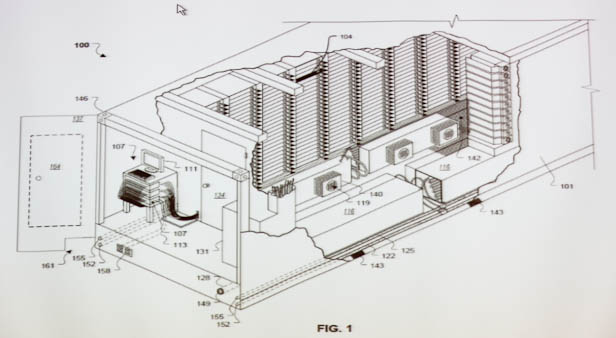 Dalles, Oregon
Hydroelectric power @ 2¢ / KW Hr
50 Megawatts
Enough to power 60,000 homes
Engineered for low cost, modularity & power efficiency
Container: 1160 server nodes, 250KW
[Speaker Notes: One of the biggest users of cluster computing is Google.  They have set up dozens of data centers around the world, containing more computer power than just about anyone else.

Here’s a picture of their data center in Dalles, Oregon.  It cost them $600M and requires around 50 megawatts of power.  (For reference, that much power would supply the residential electricity needs of 6,000 households in the U.S.).  They located the data center near the Columbia River to take advantage of low-cost electricity.

Imagine what our intelligence sources could do if they had facilities on this scale to store and process satellite imagery, voice signals, and feeds from media outlets.]
Application
Programs
Runtime
System
Hardware
Cluster Programming Model
Application programs written in terms of high-level operations on data
Runtime system controls scheduling, load balancing, …
Scaling Challenges
Centralized scheduler forms bottleneck
Copying to/from disk very costly
Hard to limit data movement
Significant performance factor
Machine-Independent
Programming Model
38
Computing Landscape Trends
Google Data Center
Sophisticated
data analysis
Data Intensity
Internet-Scale
 Computing
Computational Intensity
DNN Application Example
Facebook DeepFace Architecture
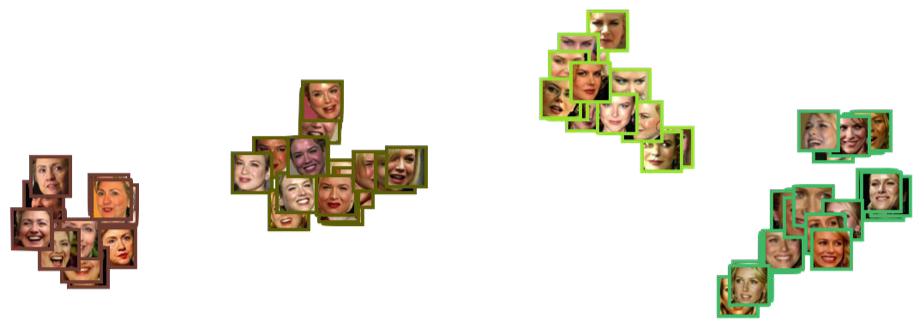 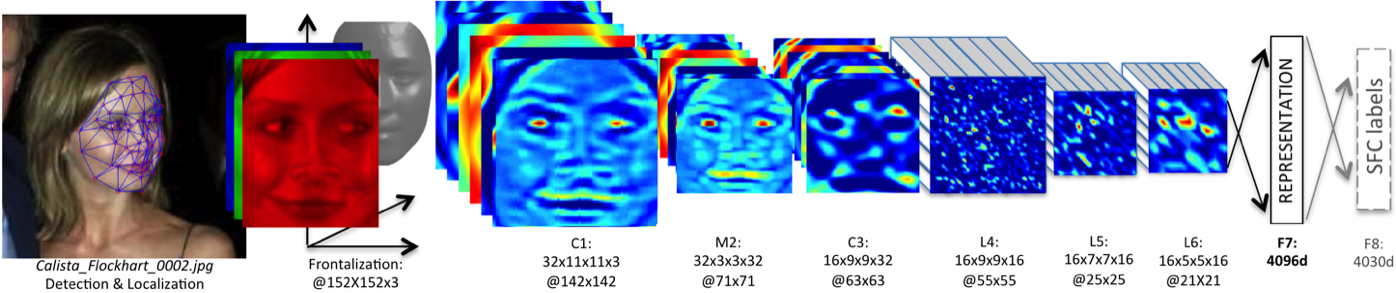 The “More than Moore” approach
“Functional diversification of semiconductor-based devices”
Integration of sensors, RF, MEMS, quantum?, storage




Flowering of application-specific chips
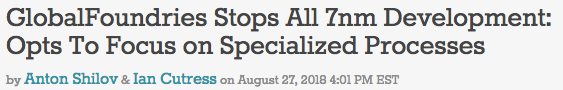 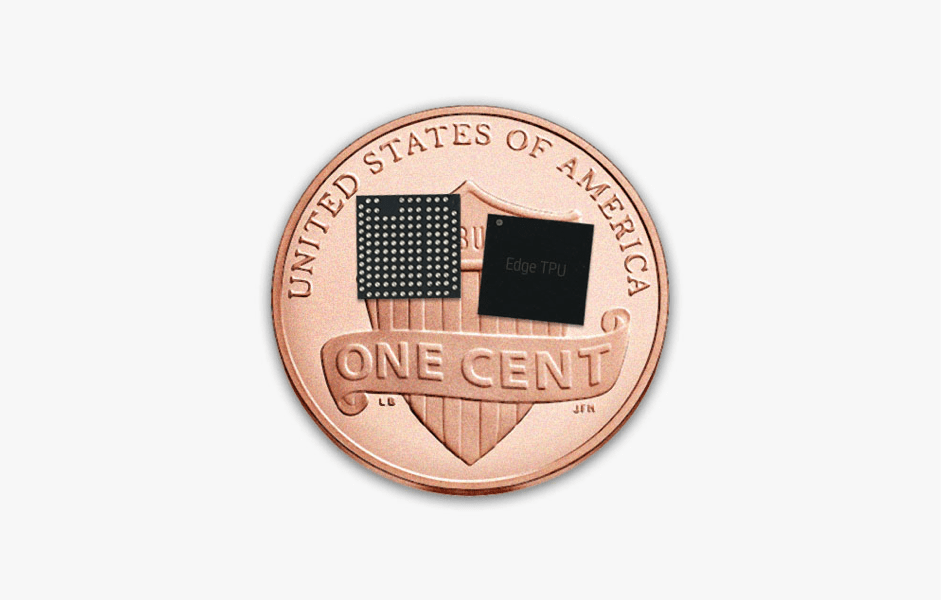 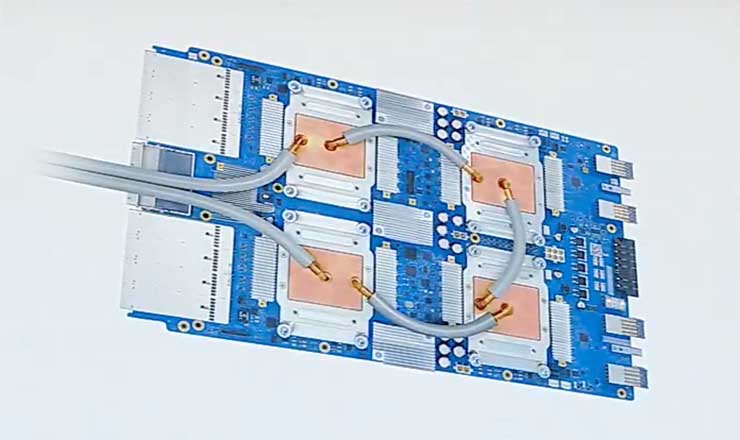 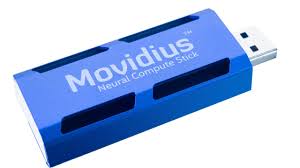 ASICs in the wild at gigacorps
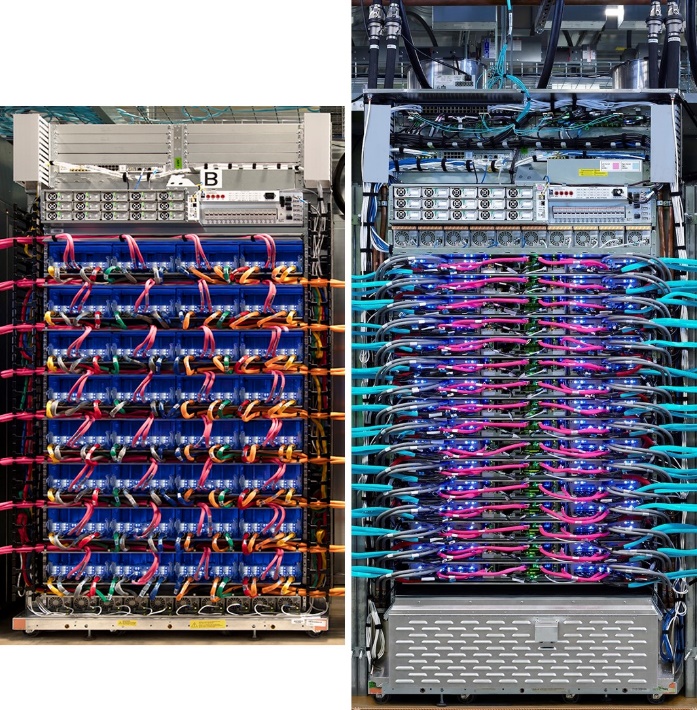 Google: TPUv1, v2, v3, custom network interface card,video transcoder,
Amazon: AI chip, custom VMcontroller, custom switching chip
Apple: Its own ARM chips, M1,custom AI chip
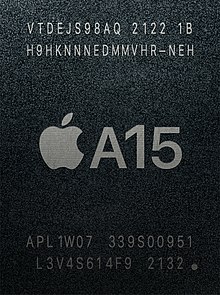 6 core CPU,5 core GPU,16 core Neural Engine,ISP image processor,Hardware video codec
We will have more advances
But they’re bumpy!
Optical interconnects give us a one time big bump
Persistent memory might still – but bumpy
We have more lithographic advances – but really hard
We have yield improvements for EUV – but slowing over time…
Adding accelerators
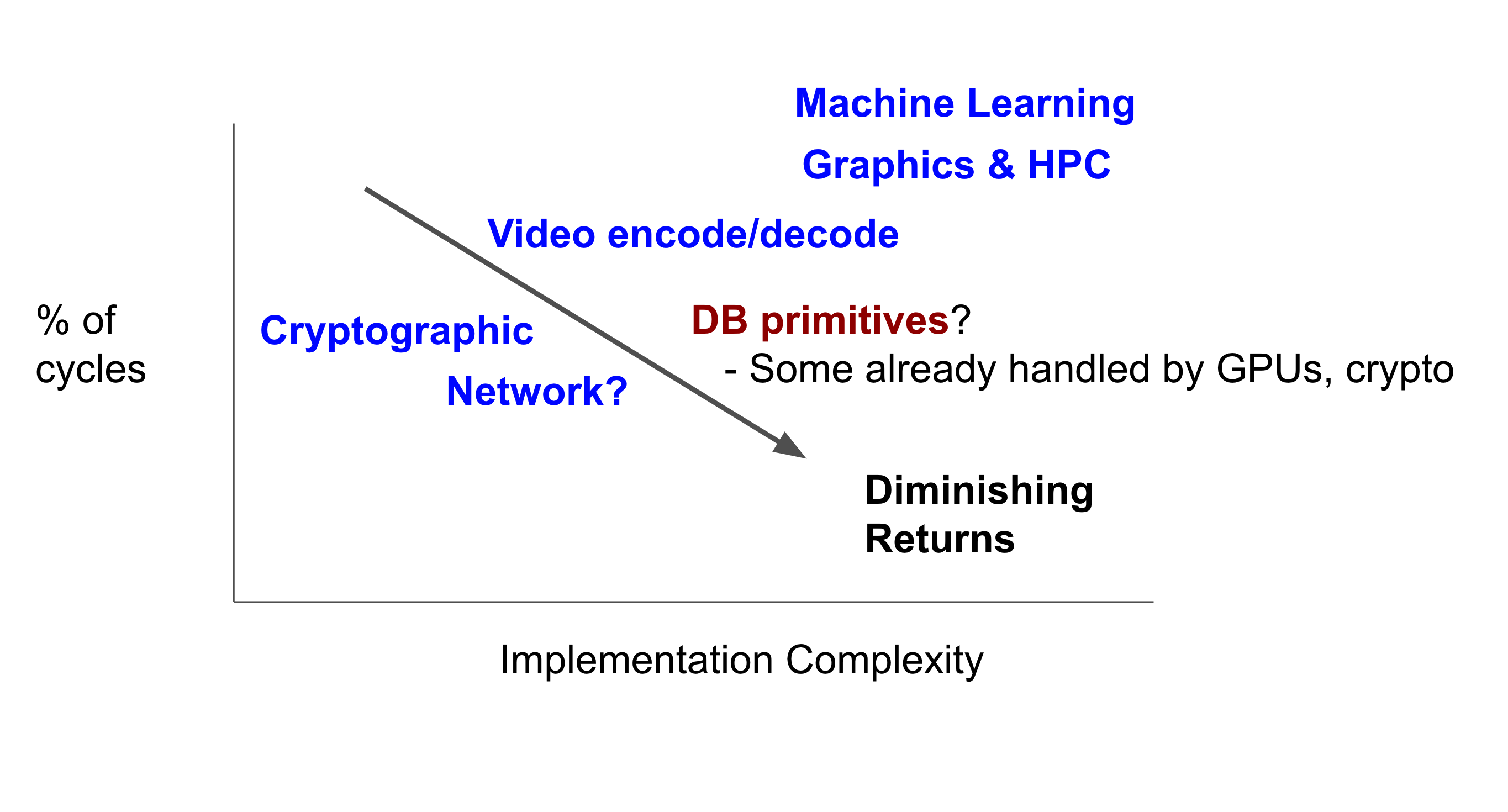 Can’t outrun Amdahl
Moore:
Most CPU functions got faster simultaneously
Memory density scaled too!
I/O (& mem latency) was the primary bottleneck to work around
Multicore:
Parallelization bottleneck
GPUs / SIMD
Vectorization & parallelization
Post-Moore:
Specialization bottleneck
Future speedups will need it all…
Hardware improvements
Specialized hardware/software co-design
Software implementation improvements
Algorithmic improvements
4096 x 4096 Matrix Multiply
(Leiserson et al., “There’s Plenty of Room At The Top”)
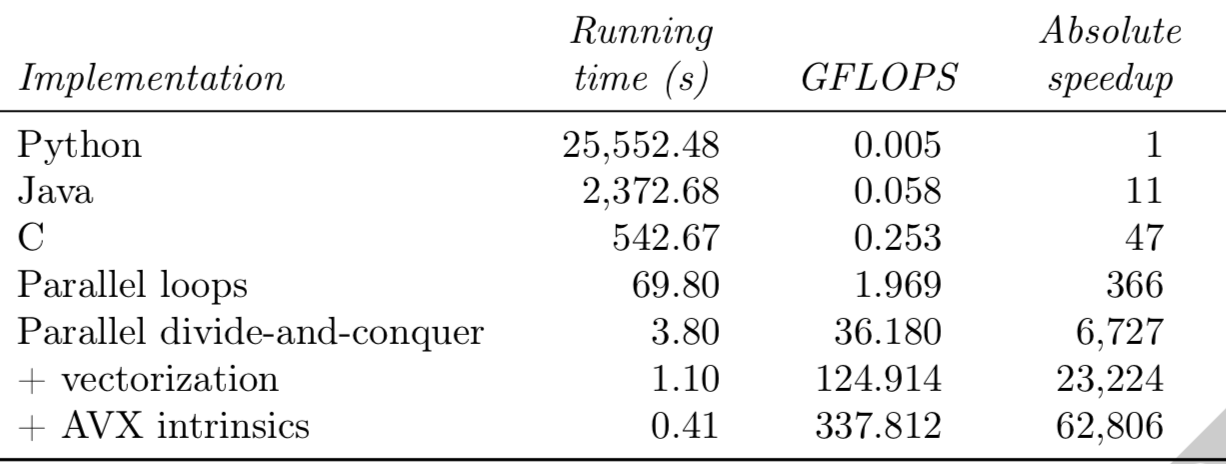 MaxFlow over time (Leiserson et al)
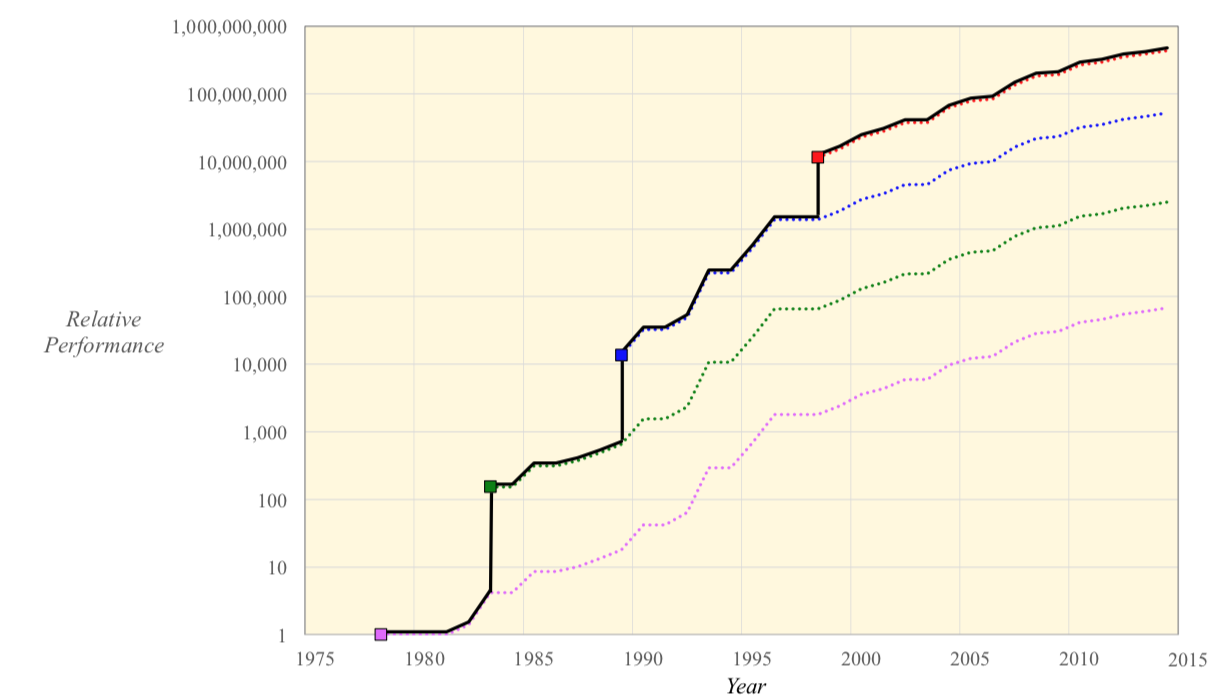 2018--?: Putting Heterogeneity on the programmer
Trend in architecture over last decade: Increasingly shift pain to the programmer
Parallelization, vectorization, massive concurrency, etc.
This will get worse. (No alternative yet)
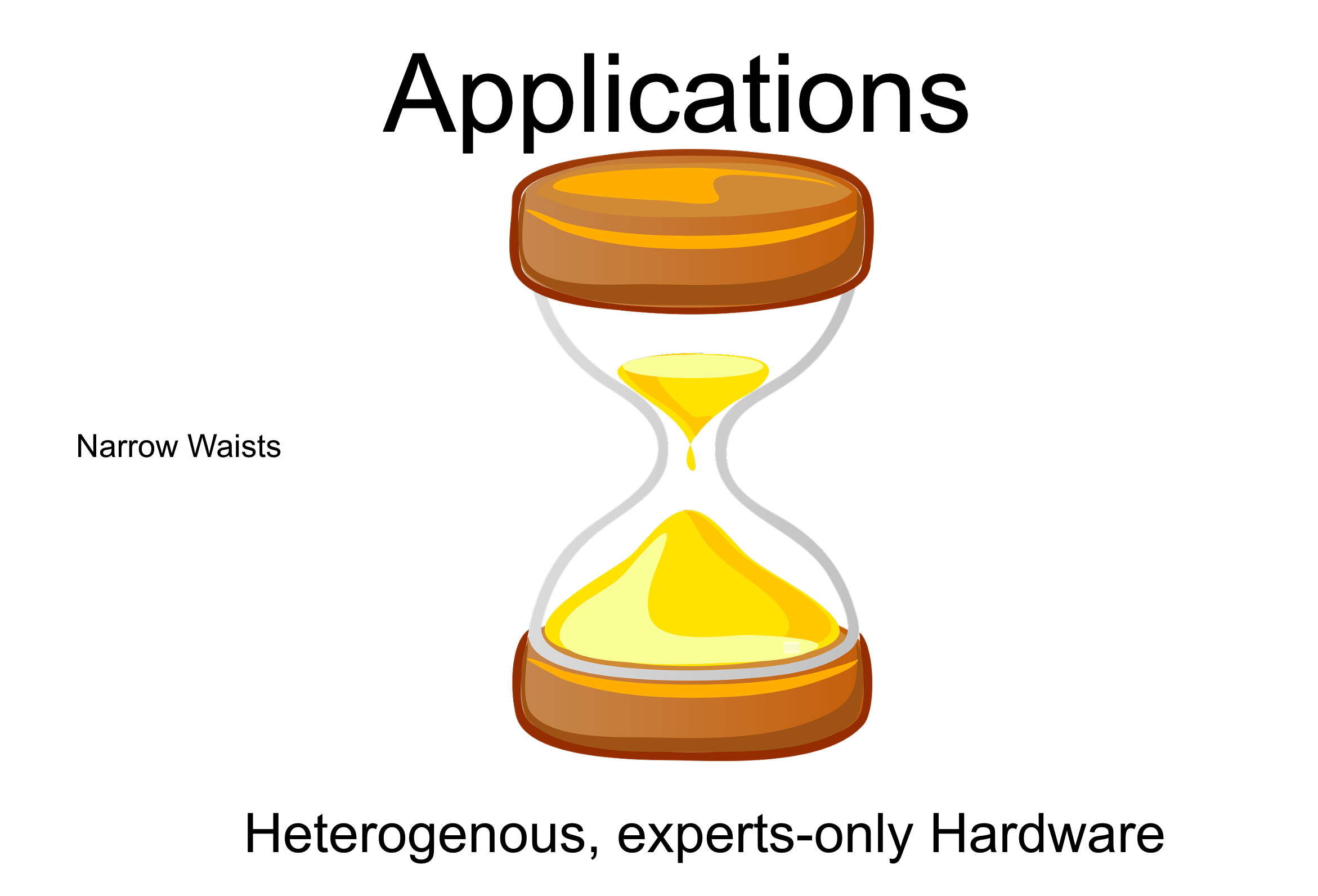 Waists are emerging: ML example
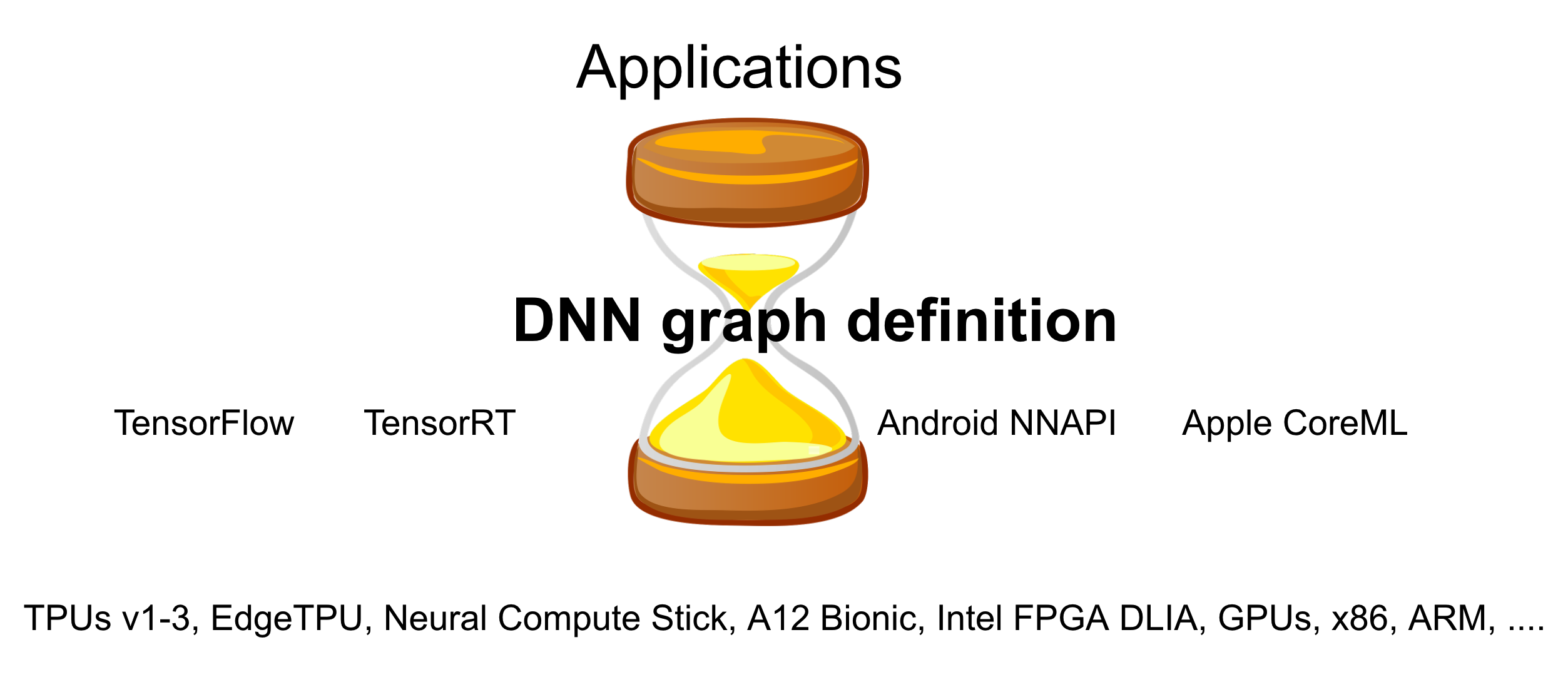 How do we manage?
By making sure we combine systems knowledge + domain knowledge to craft frameworks that help programmers get things done in this increasingly complex hardware world

Go forth and build awesome systems!